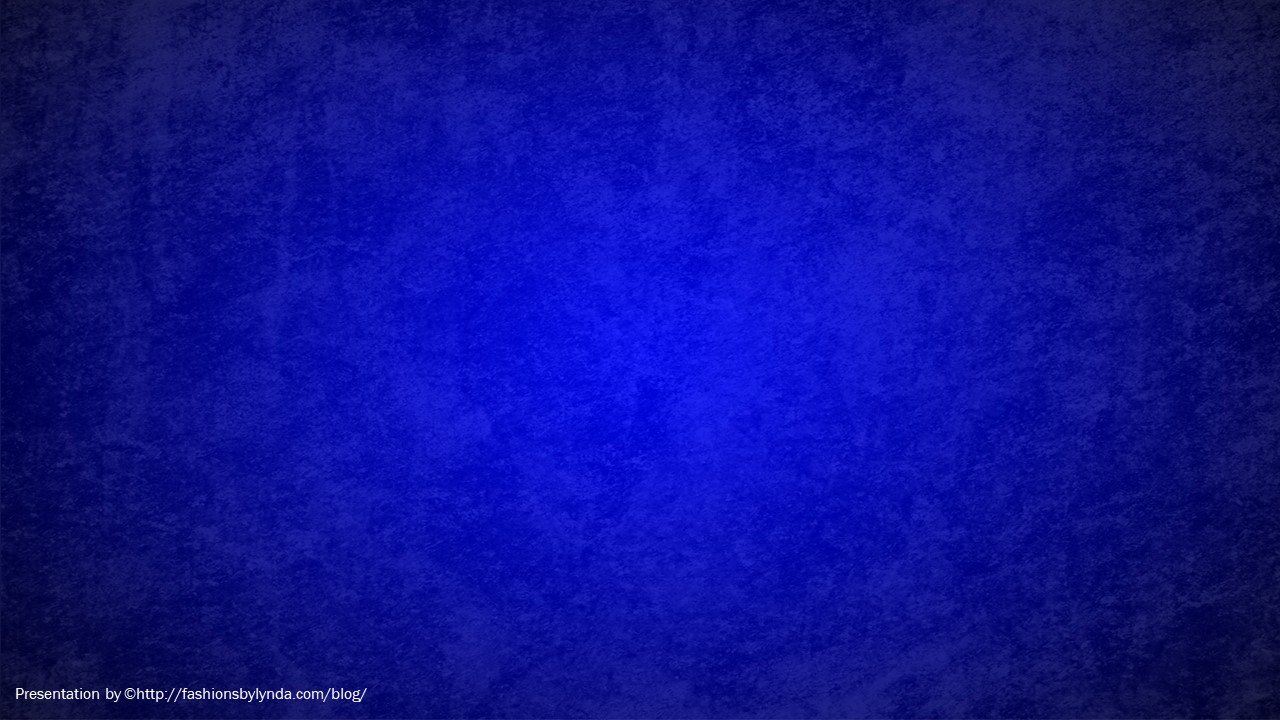 Lesson 124 Part 1
Scattering and Gathering of Israel
Isaiah 17-23
Yea, the word of the Lord concerning his church, established in the last days for the restoration of his people, as he has spoken by the mouth of his prophets, and for the gathering of his saints to stand upon Mount Zion, which shall be the city of New Jerusalem.
Doctrine and Covenants 84:2
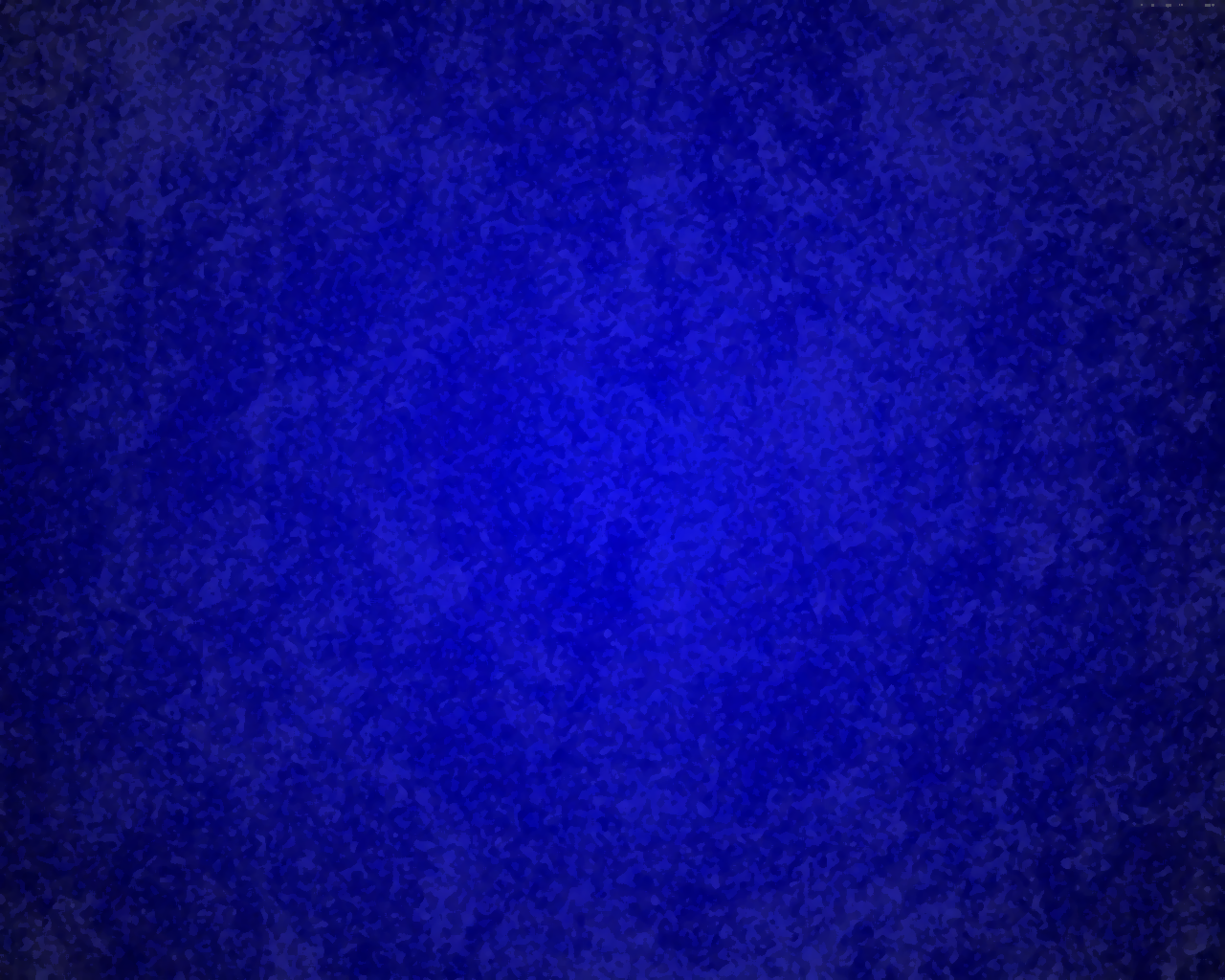 I Can Do It Myself
Those who trust themselves and refuse the Lord’s help
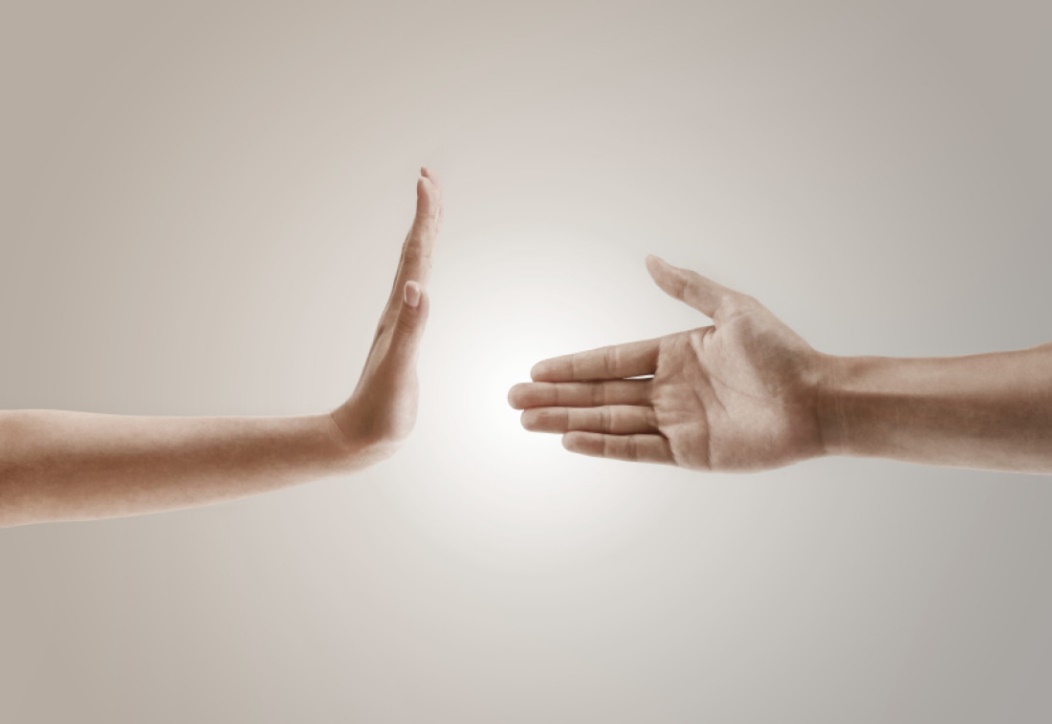 Why do some people trust in their own strength and wisdom rather than trusting God’s way?
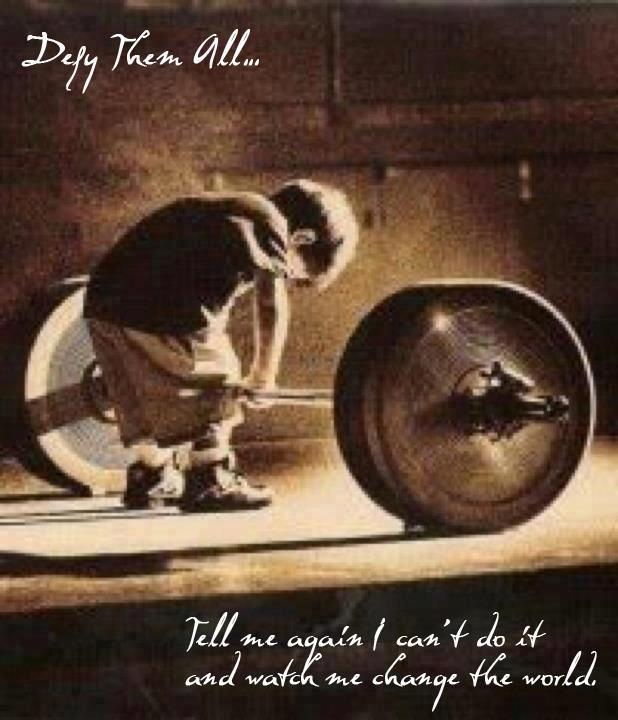 What are the consequences of not trusting in God?
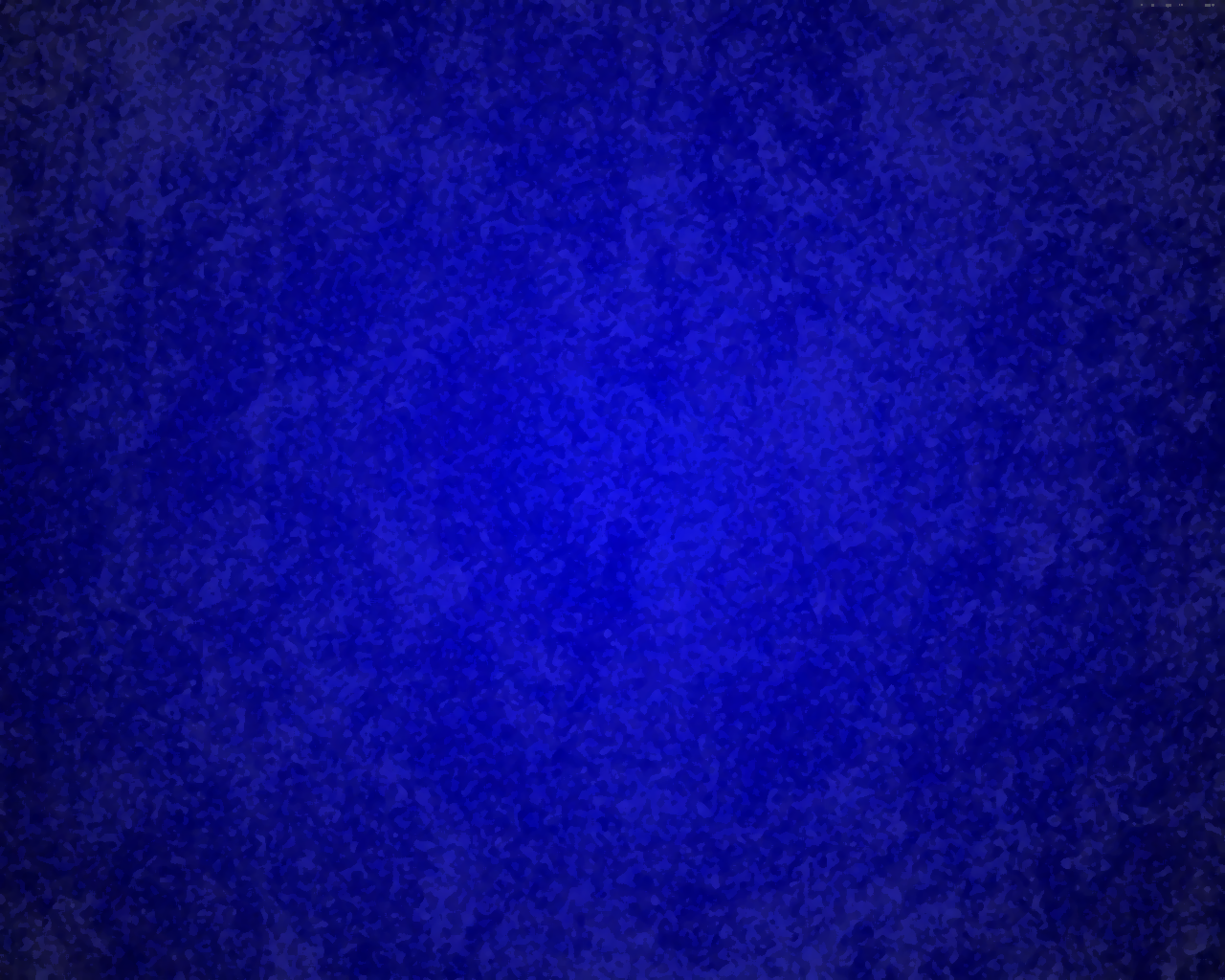 Nations Would Be Conquered
Damascus is the capital and the second-largest city of Syria after Aleppo. It is commonly known in Syria. Today it is the seat of the central government and all of the government ministries.
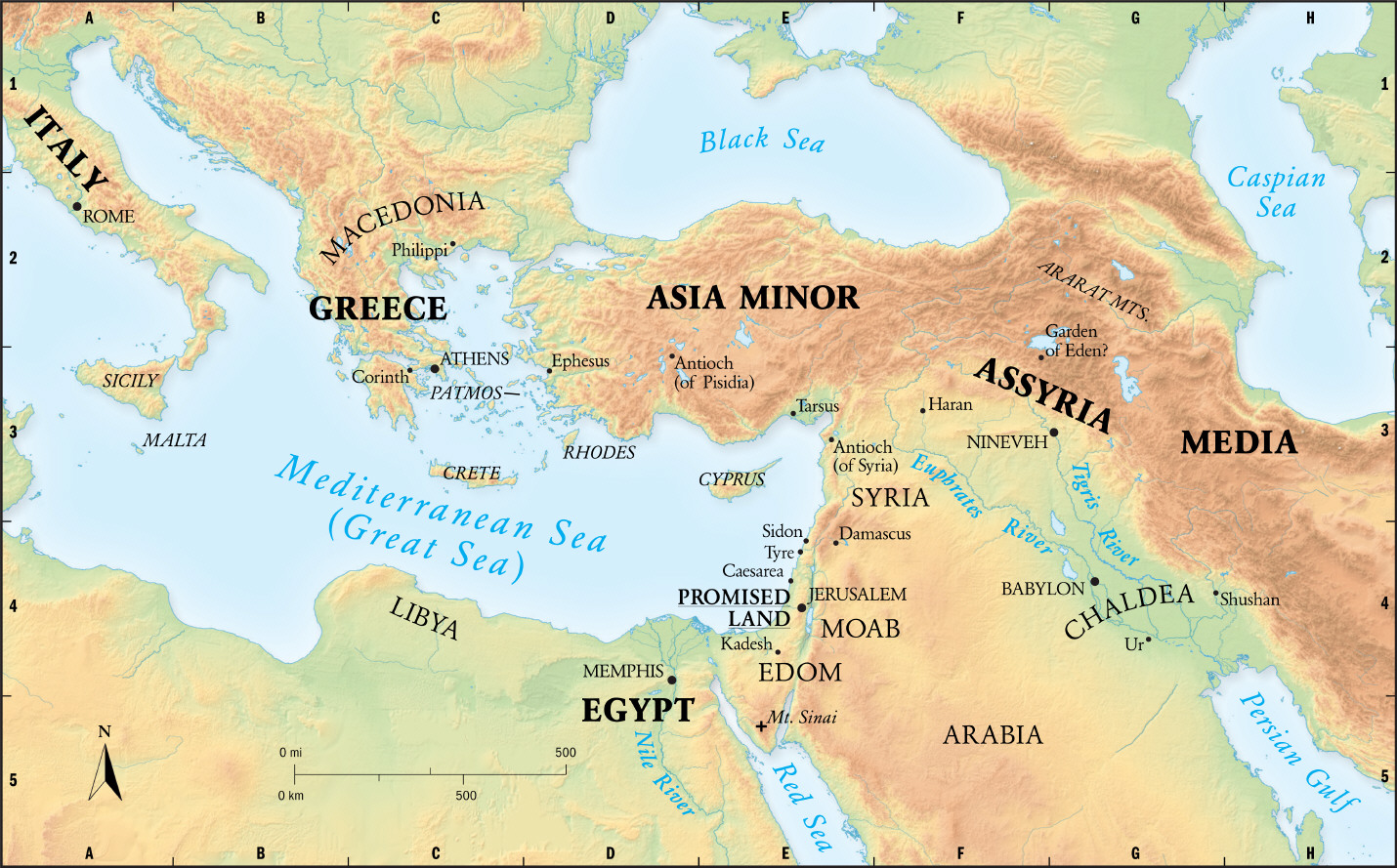 Ephraim = also known as Ephron
thought by many to be identical with Ophrah. Located on the border of Judah within the town of et- Taiyibeh.
Valley of Rephaim =  descending southwest from Jerusalem to the Valley of Elah below. -It is an ancient route from the coastal plain to the Judean Hills. Probably named after the legendary race of giants.
Aroera = a Biblical town on the north bank of the River Arnon to the east of the Dead Sea in present-day Jordan. The town was an ancient Moabite settlement, and built by the Tribe of Gad.
Isaiah prophesied that these two nations would be conquered and scattered by the Assyrian army. 

Isaiah also prophesied that the Lord would rebuke and destroy the Assyrians and the other nations who oppressed Israel.
(1)
Isaiah 17:1-4  Isaiah 10:5-6
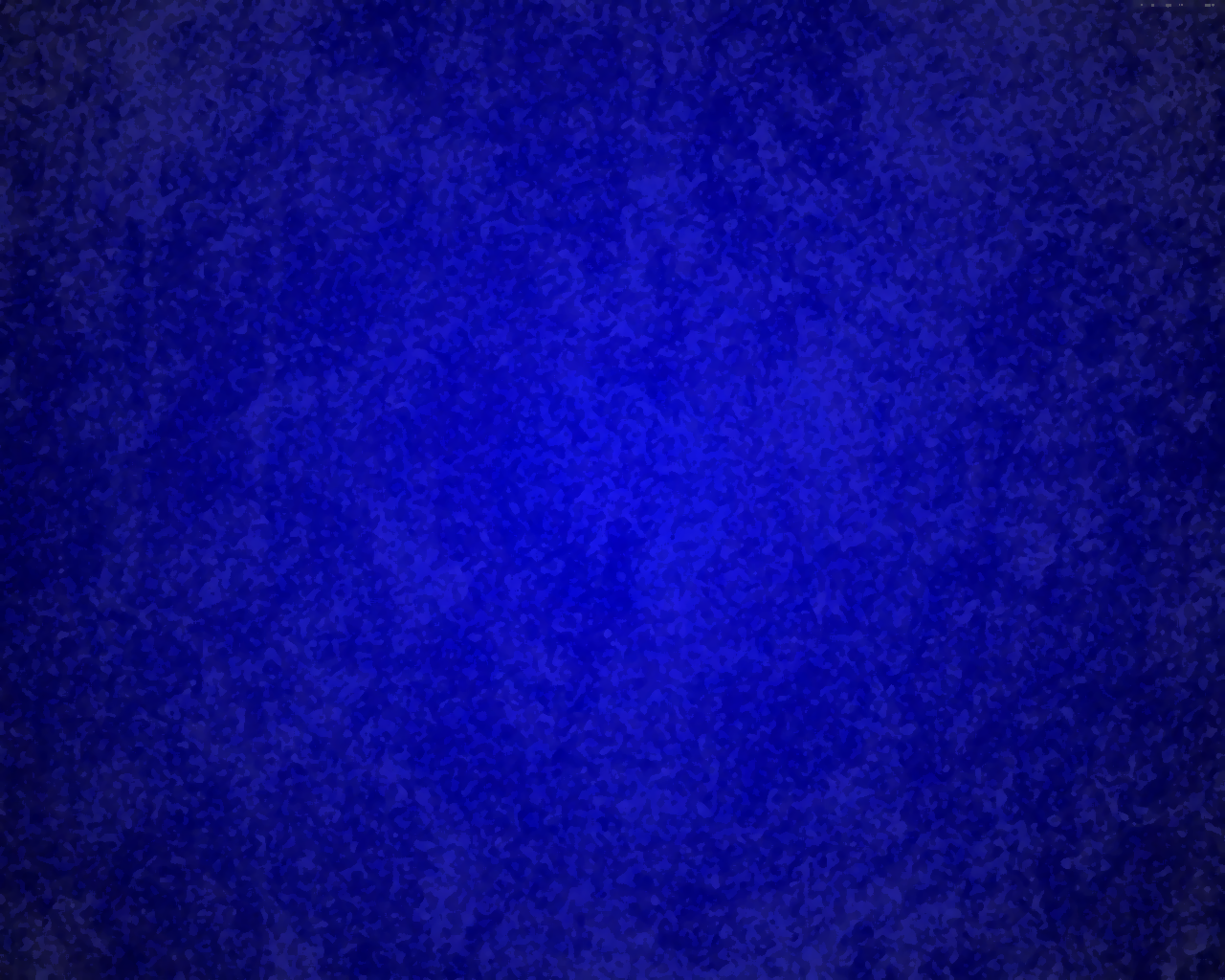 Damascus—Syria—To Be Humbled
All the powers of the world, including the neighbors of Judah as well as the nations of the world that despoiled the Lord’s people, will themselves be destroyed by the mighty judgments of God
Northern Kingdom = by the mountain defense of Ephraim
Yet the Lord promises, that a remnant of these nations, like the Israelites, will also be preserved.
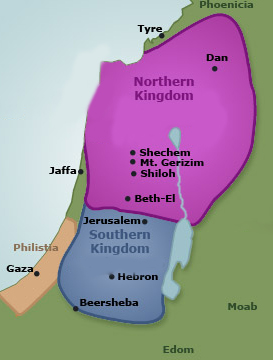 Gleaning grapes = Those few missed by the harvester
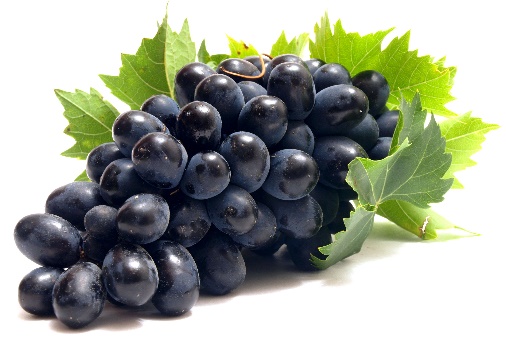 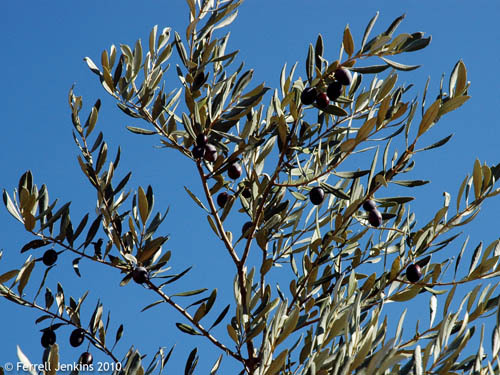 Olives = harvesting by shaking the branches which always left a few scattered fruits in the topmost branches
Also like Israel, this remnant of the Gentiles will turn to God and forsake their false religions
Isaiah 17:6-8
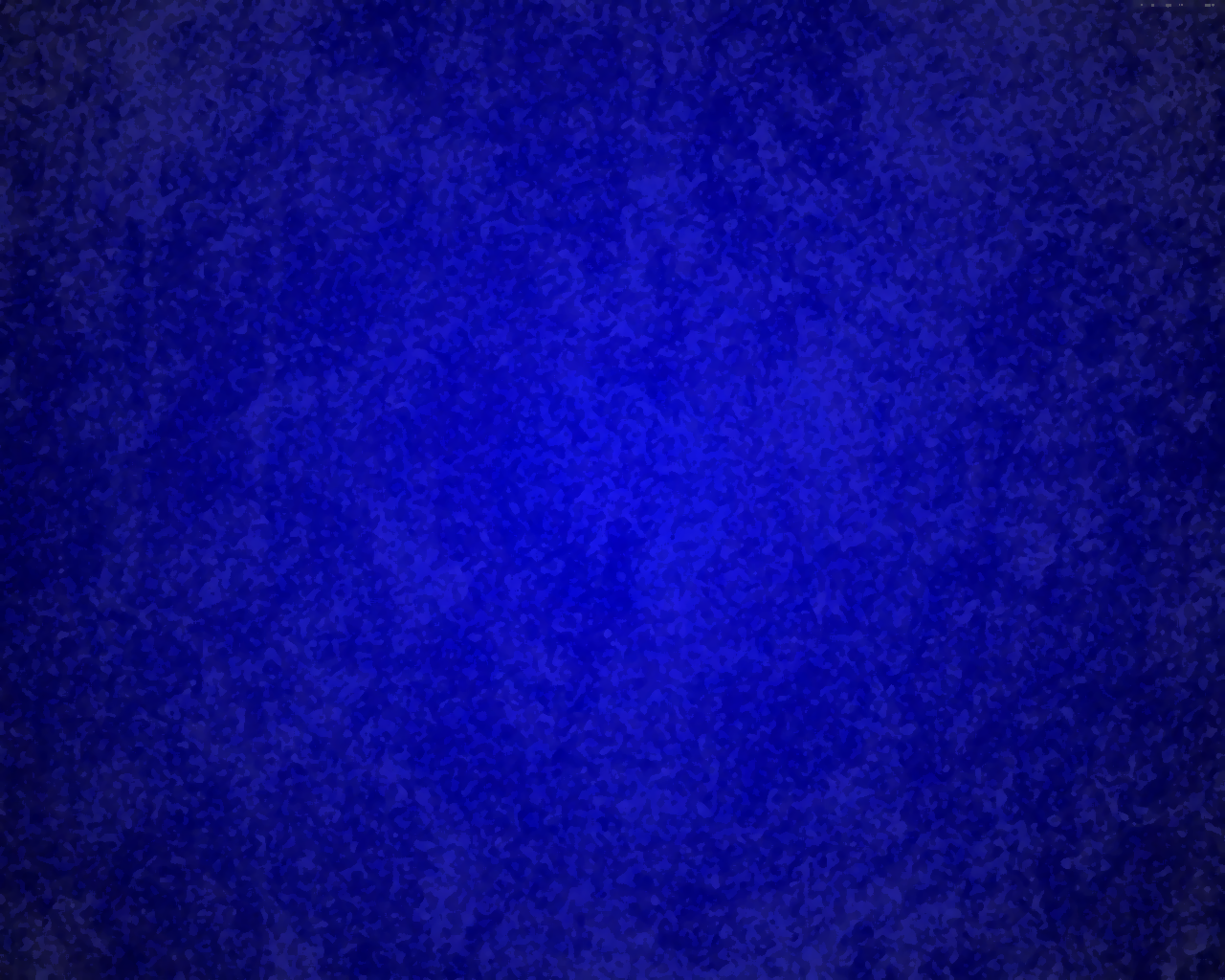 Woe—A Warning
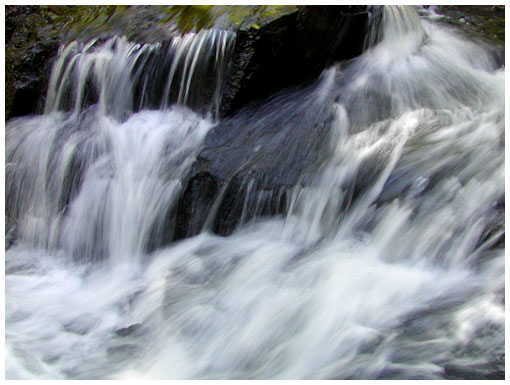 Strange slips "Shoots from a foreign soil“ =  strange and idolatrous worship, a reliance from neighboring cities especially Egypt.
Like the rushing of mighty waters = the sound of people suffering
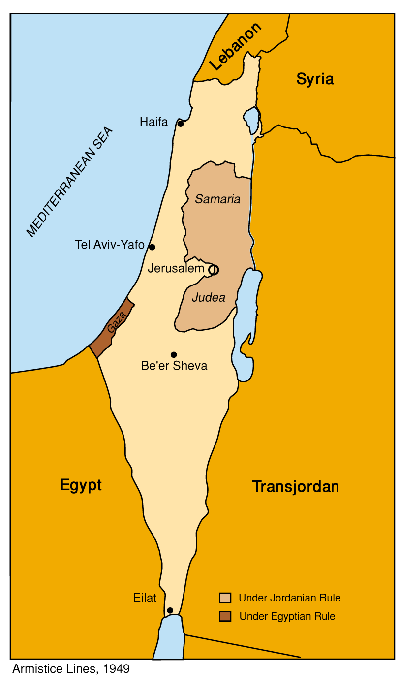 He is not = "He is no more“
They will have forgotten to rely on the Lord
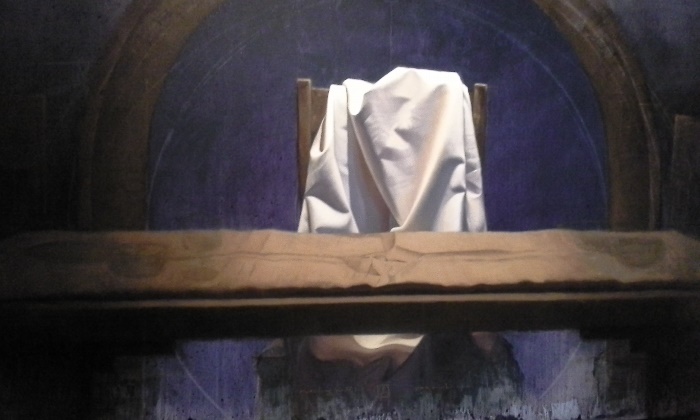 That spoil us = Though God may permit the wicked to prevail for a time against his people… yet in the end those shall be overthrown, and the glory of the Lord shall shine brightly on them that fear him; for the earth shall be subdued, and the universe filled with his glory (3)
Isaiah 17:9-14
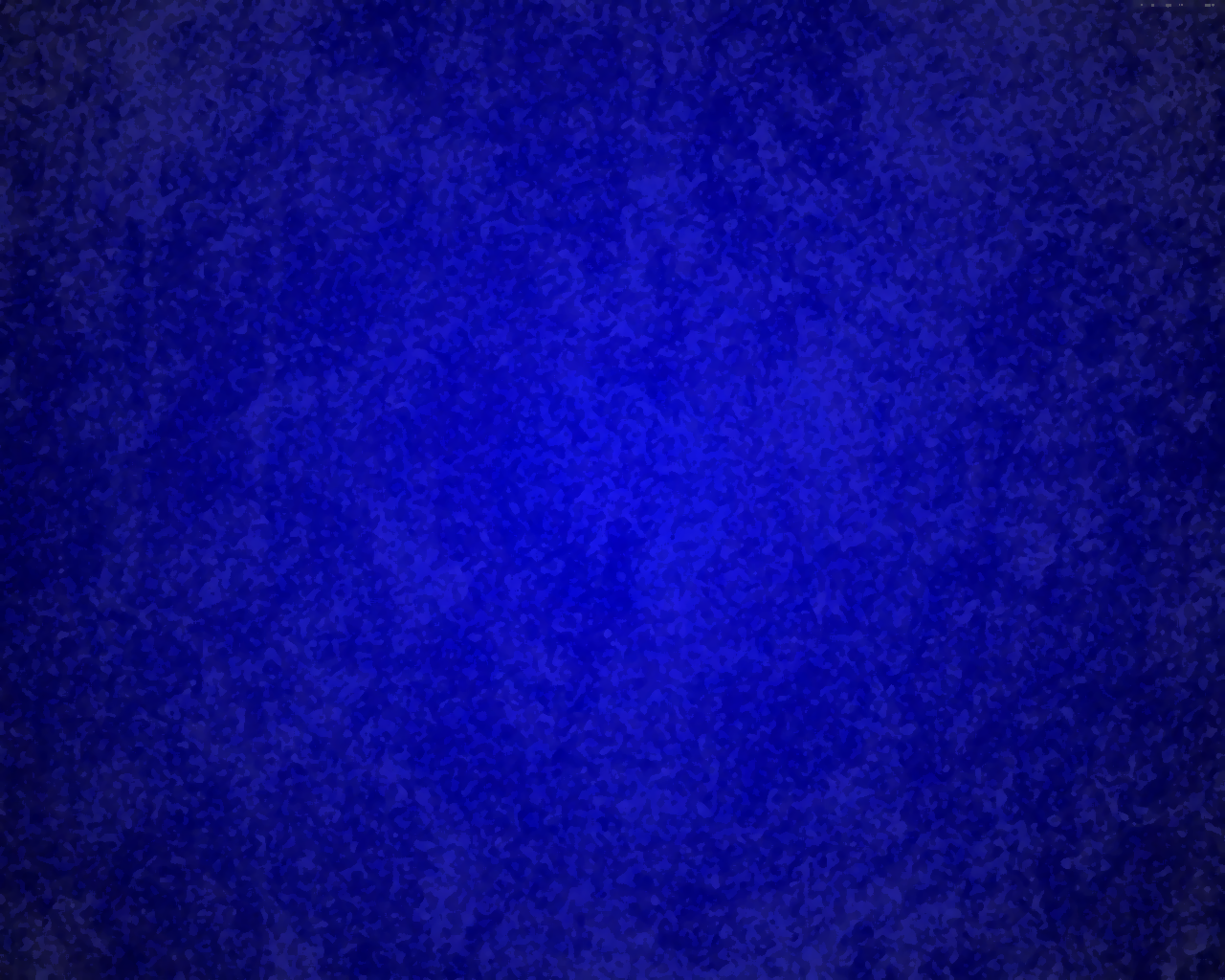 Woe—A Greeting
Ambassadors
And
Messengers
Land
“the land shadowing with wings”
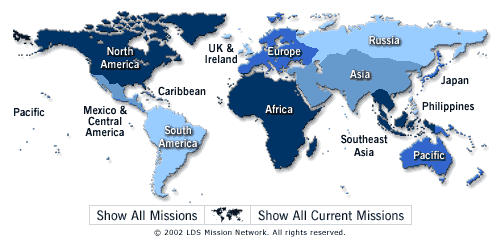 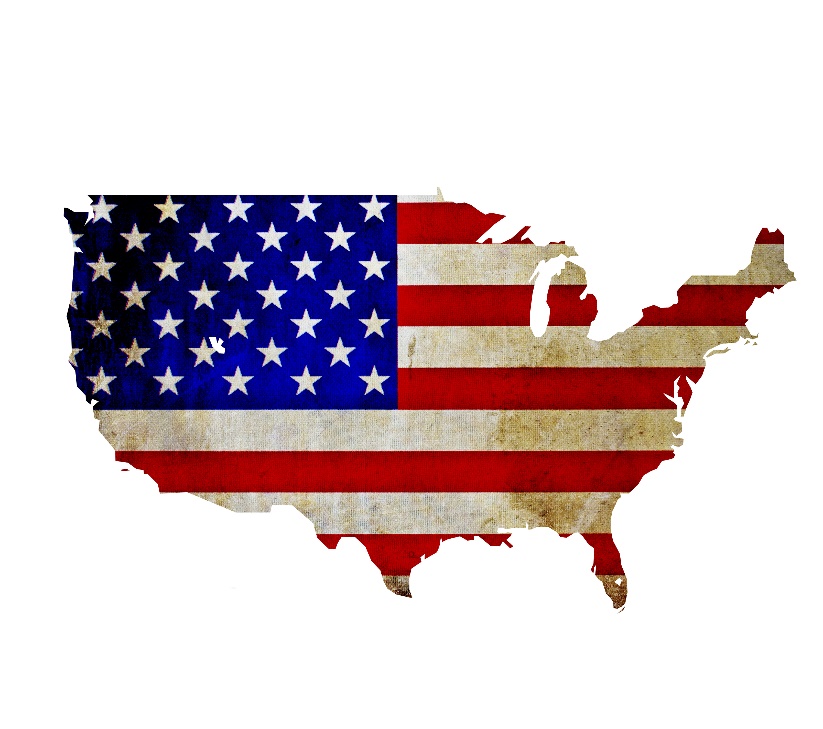 Can refer to Apostles and missionaries, who travel all over the world to spread the gospel.
Can refer to the Americas, where the Restoration of the Church began
Isaiah 18:1-4
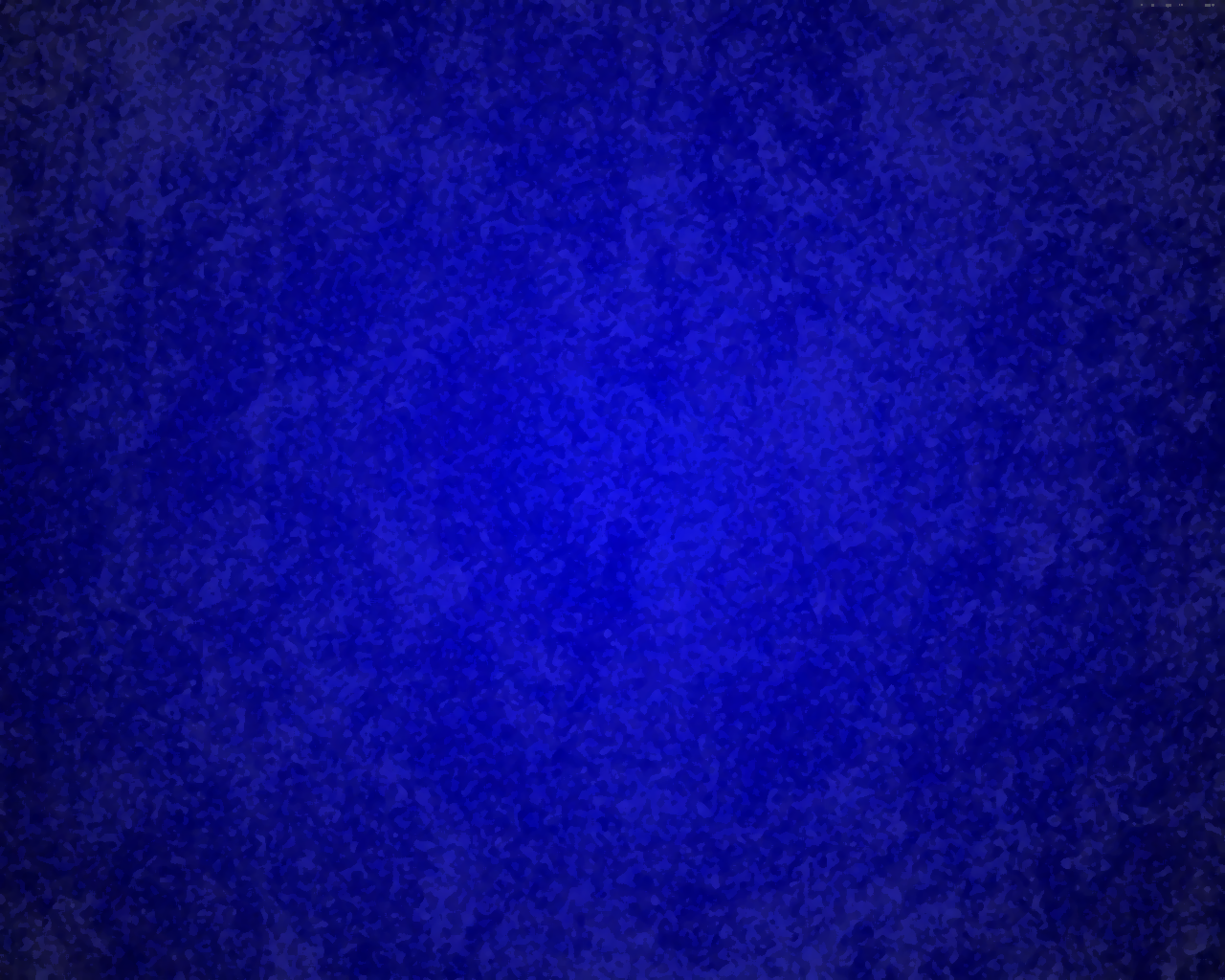 Woe—A Gathering
Ensign
Trumpet
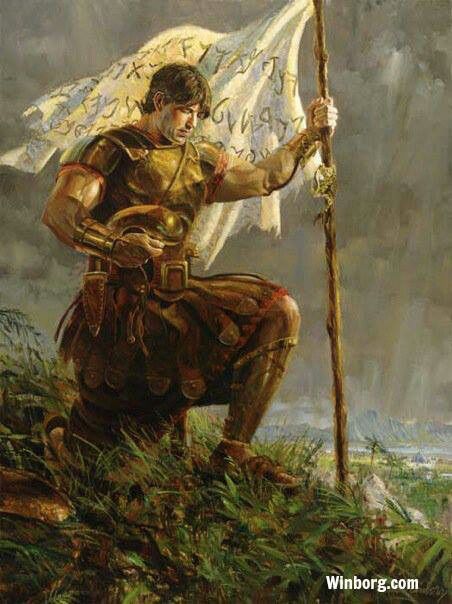 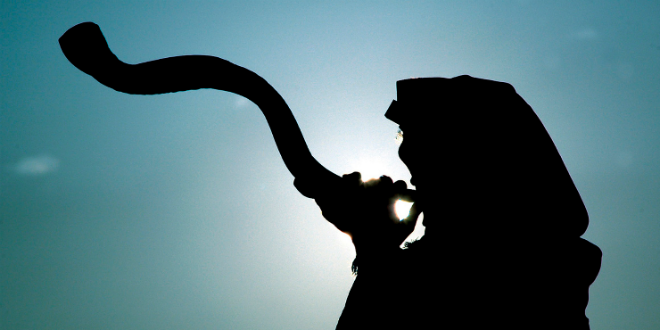 both an ensign and a trumpet can symbolize the latter-day call to gather to the restored Church of Jesus Christ.
Can be used to call people together
A flag or banner around which armies gather for battle,
Isaiah 18:1-4
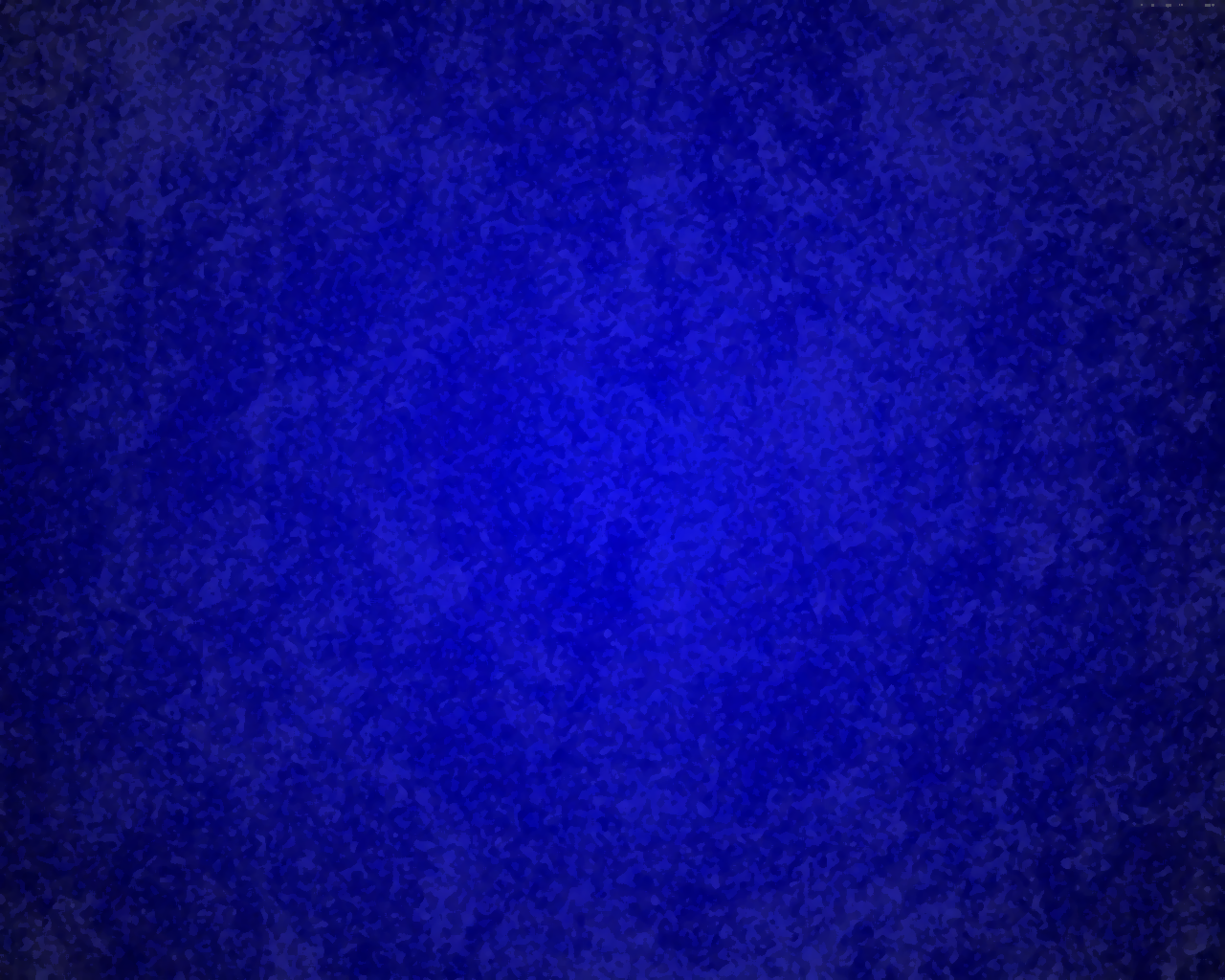 Vessels of Bulrushes
“…the vessels are vessels of speed; that the nation scattered and peeled refers to the land of Israel, which was denuded of its forests; 

that the ensign refers to the restoration of the gospel that is published as a standard before the nations; 

that the missionaries are going to gather Israel who were scattered; and that only the Latter-day Saints can fully understand this chapter because it deals with the great work of gathering, in which they are engaged.”
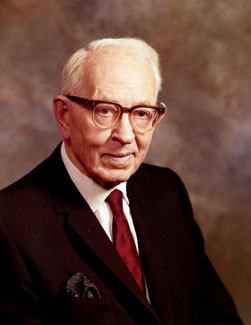 (3)
Isaiah 18:2
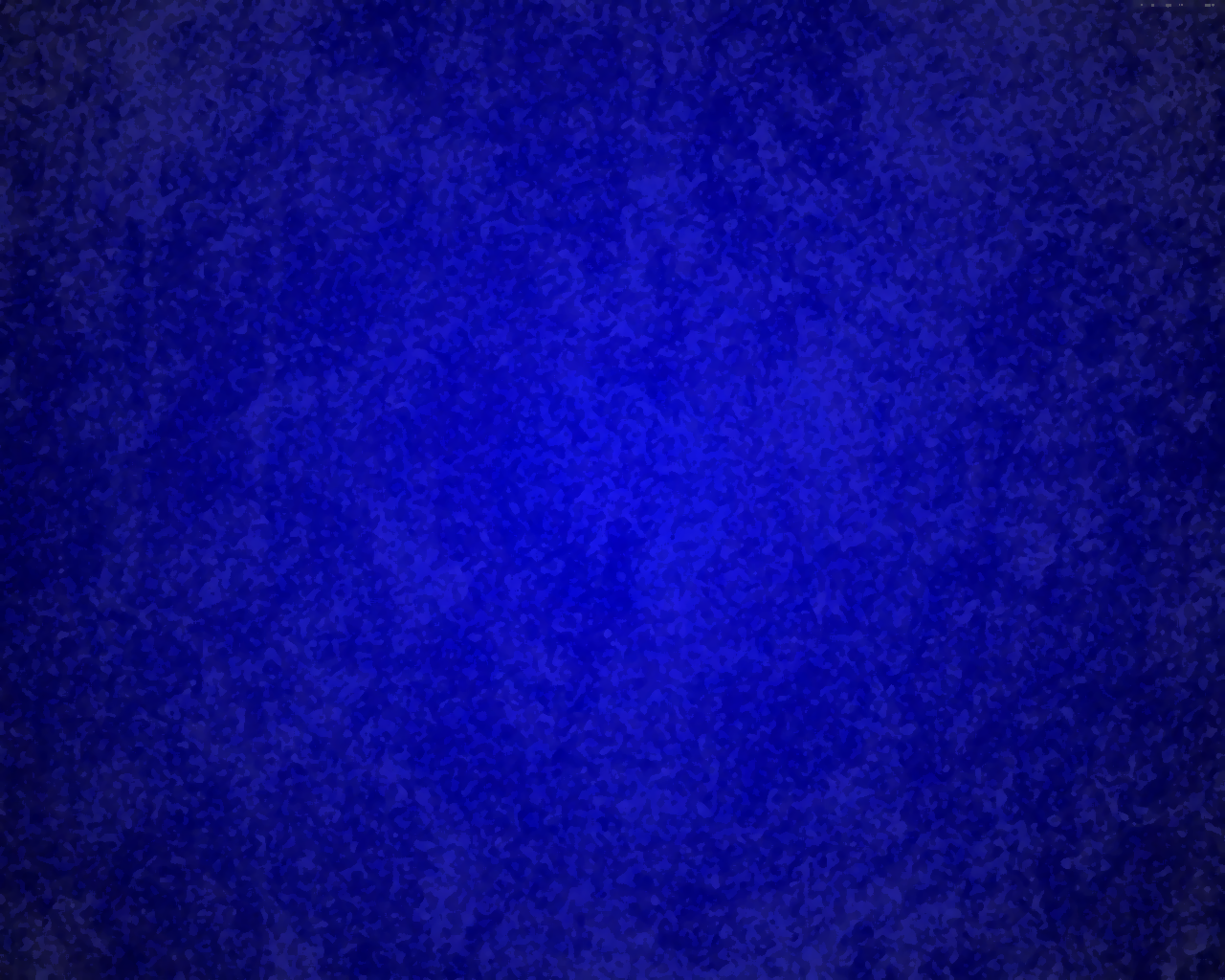 The Vineyard of Destruction
The destruction of the wicked and the gathering of the righteous in the latter days.
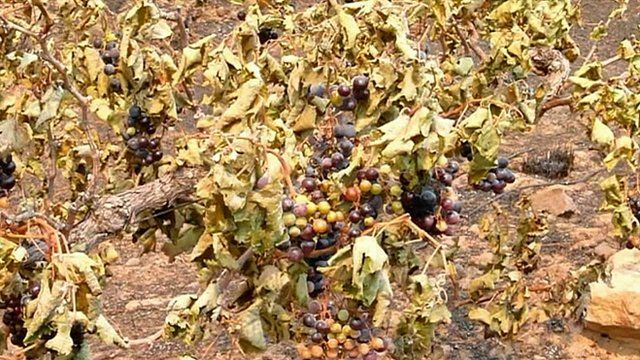 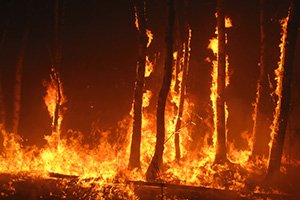 Isaiah 18:4-6
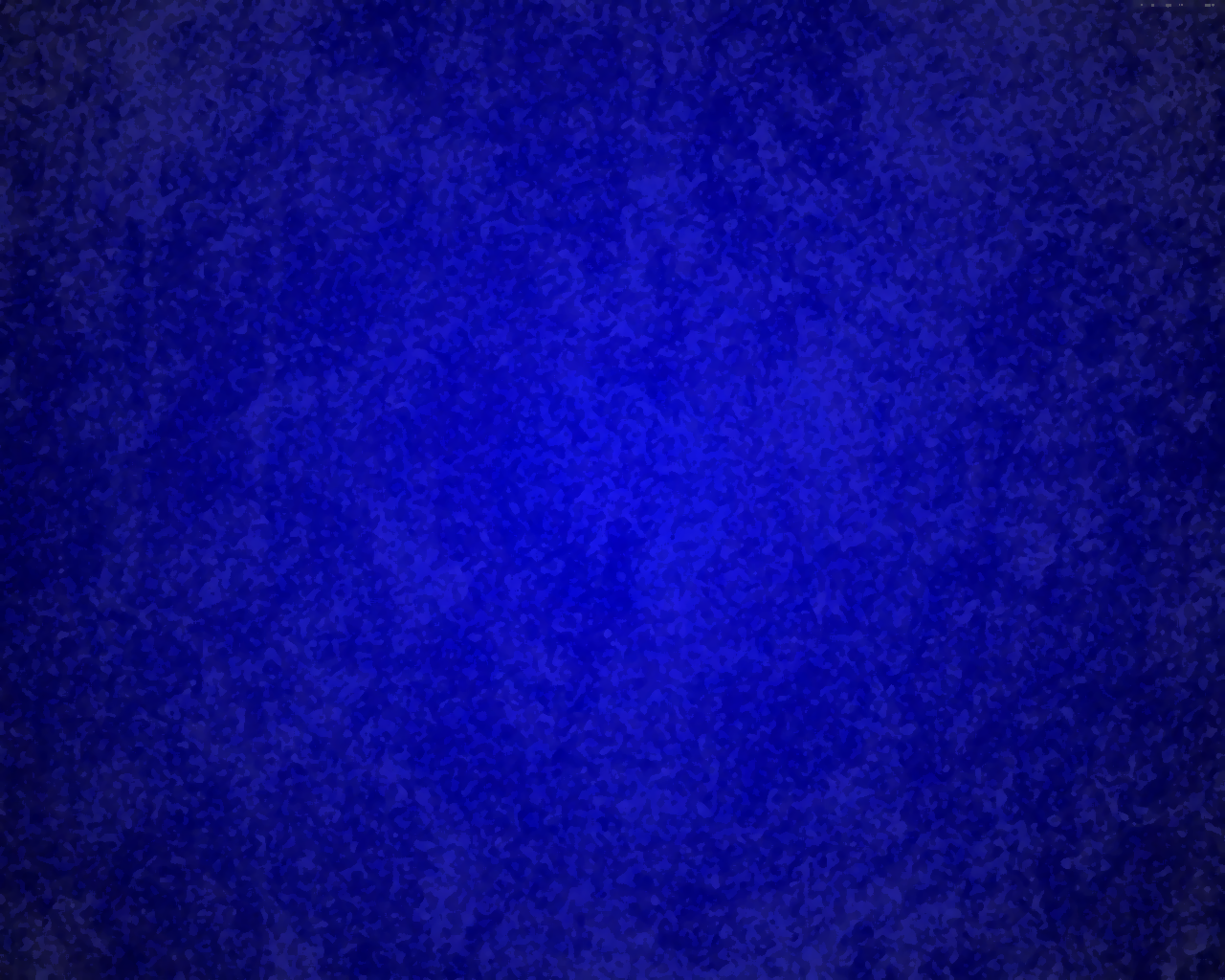 A Present
In that time shall the present be brought unto the Lord of hosts of a people scattered and peeled, and from a people terrible from their beginning hitherto; a nation meted out and trodden under foot, whose land the rivers have spoiled, to the place of the name of the Lord of hosts, the mount Zion.
The Egyptians were in alliance with the kingdom of Judah, and were fellow-sufferers with the Jews under the invasion of their common enemy Sennacherib; and so were very nearly interested in the great and miraculous deliverance of that kingdom, by the destruction of the Assyrian army. 

Upon which wonderful event it is said, 2 Chronicles 32:23, that "many brought gifts unto Jehovah to Jerusalem, and presents to Hezekiah king of Judah; so that he was magnified of all nations from henceforth." It is not to be doubted, that among these the Egyptians distinguished themselves in their acknowledgments on this occasion. (2)
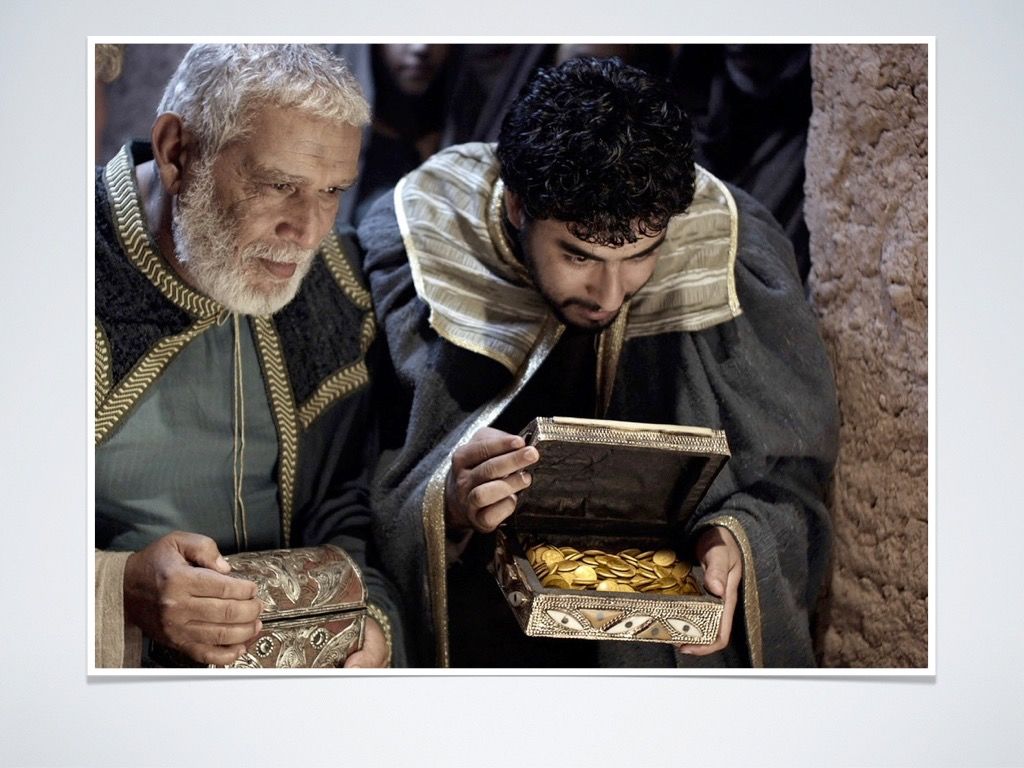 Isaiah 18:7
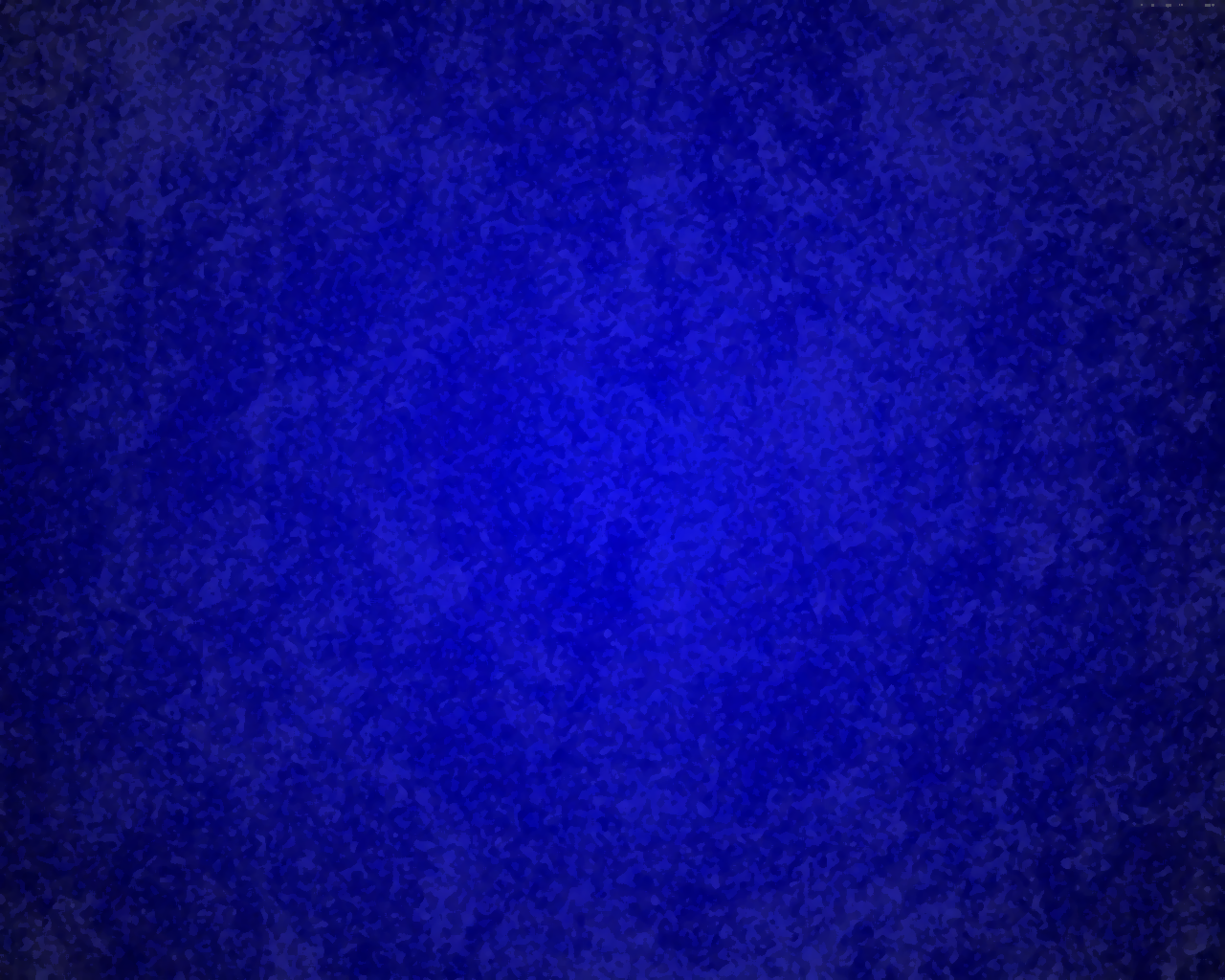 The Gift of the Saints
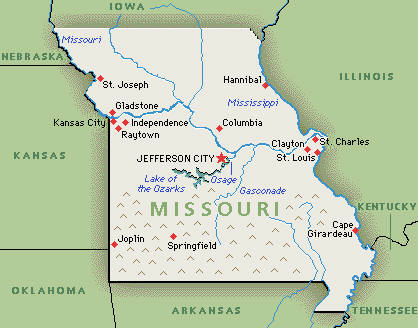 The Saints are so determined to offer to the Lord a worthy gift of gathered Israel that, as the Prophet Joseph Smith said, they “have labored without pay, to instruct the United States [and now the world] that the gathering had commenced in the western boundaries of Missouri, to build a holy city, where, as may be seen in the eighteenth chapter of Isaiah, the present should ‘be brought unto the Lord of Hosts.’”
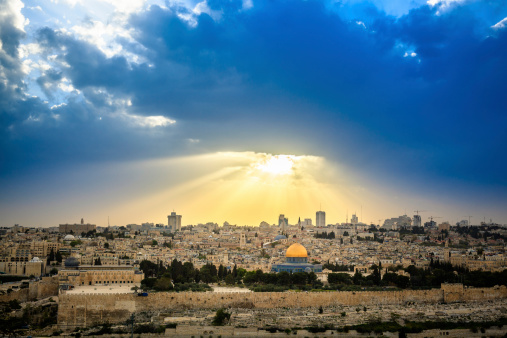 Mount Zion is identified in modern revelation as the New Jerusalem. Thus, once the Church is restored and Ephraim begins the work of gathering Israel from their scattered and peeled condition, they can present a restored house of Jacob to the Lord as a gift that will delight Him.
(4)
Isaiah 18:7; Isaiah 11:13-14   D&C 84:2
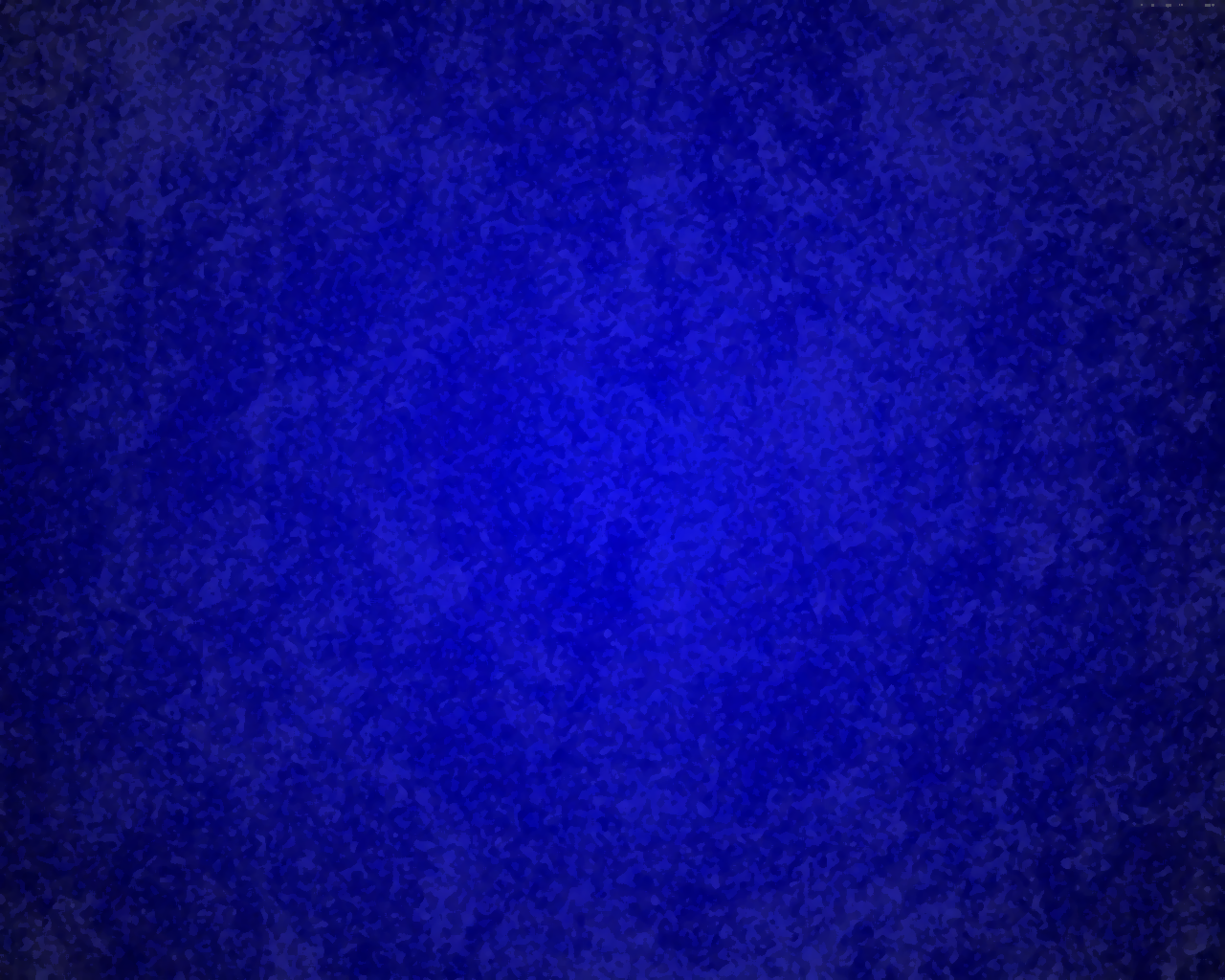 The Wizard
“One of the most evil and wicked sects supported by Satan is that which practices witchcraft, such craft involving as it does actual intercourse with evil spirits. 

A witch is one who engages in this craft, who practices the black art of magic, who has entered into a compact with Satan, who is a sorcerer or sorceress. Modernly the term witch has been limited in application to women.
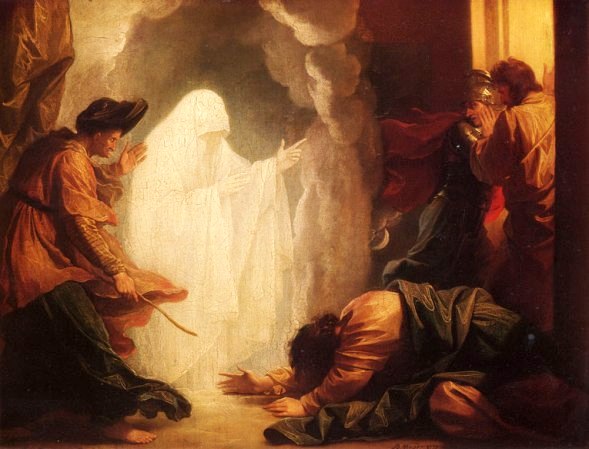 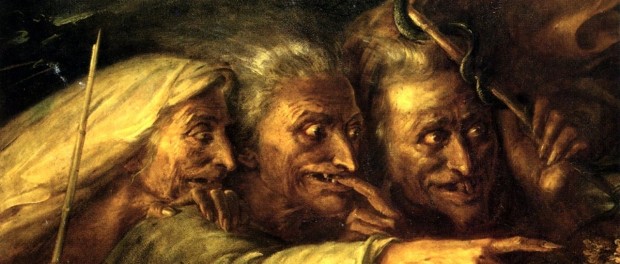 “There are no witches, of course, in the sense of old hags flying on broomsticks through October skies; such mythology is a modernistic spoofing of a little understood practice that prevailed in all the apostate kingdoms of the past and which even now is found among many peoples.”
(5)
Isaiah 19:3
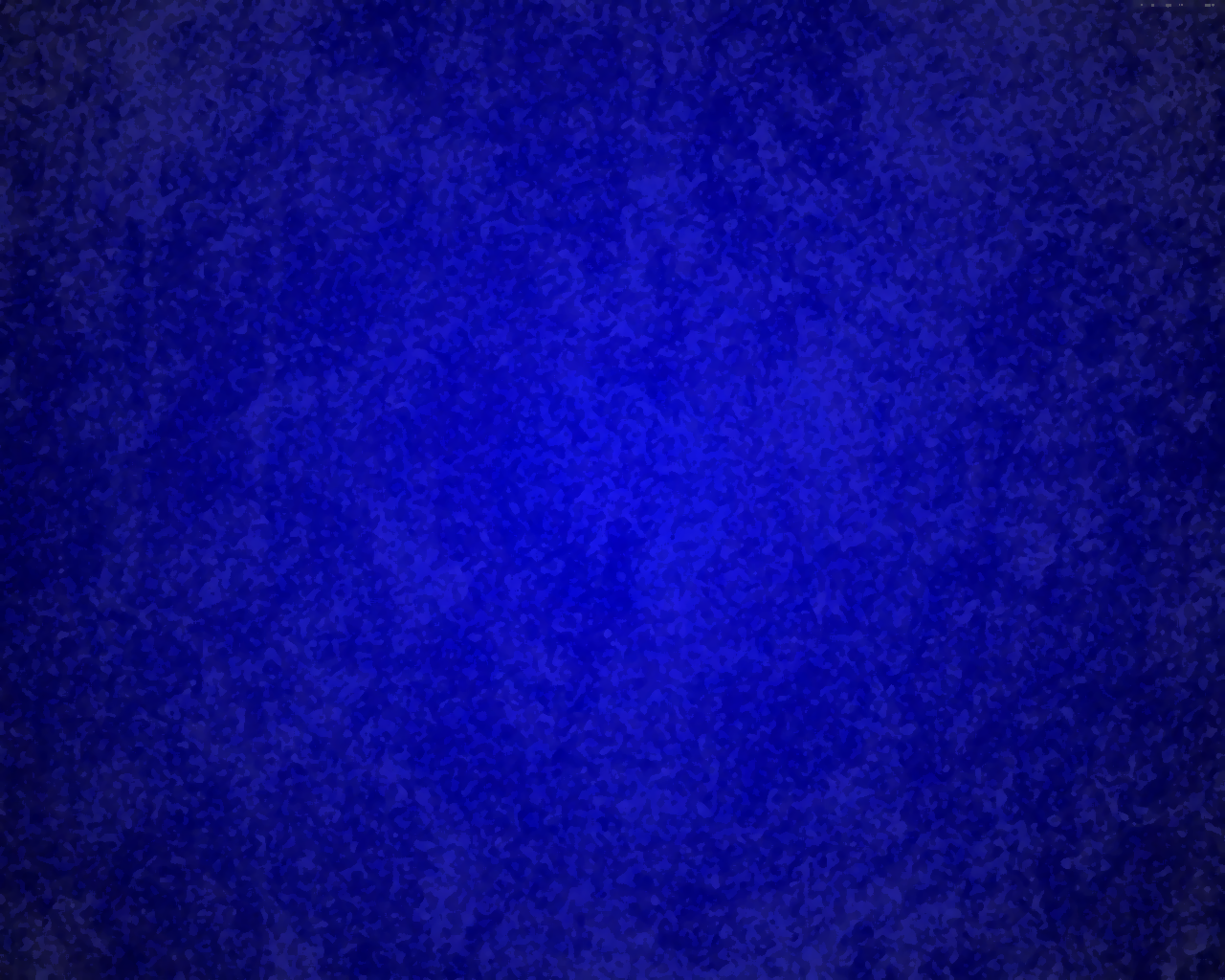 Evil Practice Prophecy
Isaiah prophesied that because of Egypt’s idol worship and evil practices the Lord would smite Egypt. However, Isaiah also prophesied that the Egyptians would eventually recognize their need for the Lord and turn to Him.
Three things represent the major industries of Egypt for which she had gained a fine reputation. 

Fishing was universally important in this river-nation.
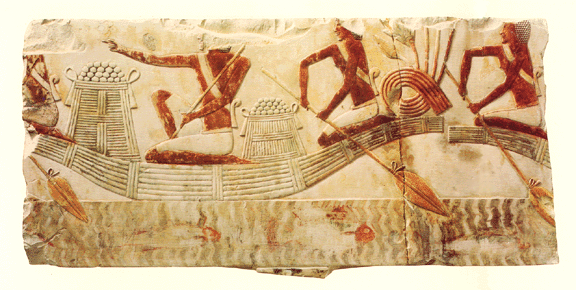 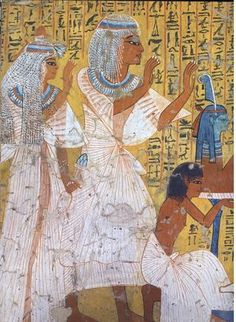 The fine flax represents the fine-twined linen that was world renowned. It was the white material used in the sacred coverings of the tabernacle of Moses. 

The “network” weaving is the process of making the cotton garment common in Egypt. To have all three fail would be a national calamity.
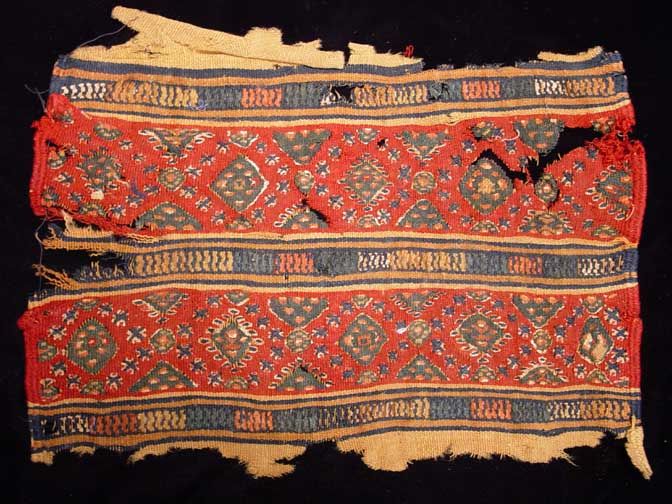 (6)
Isaiah 19:8-9  Exodus 25:4
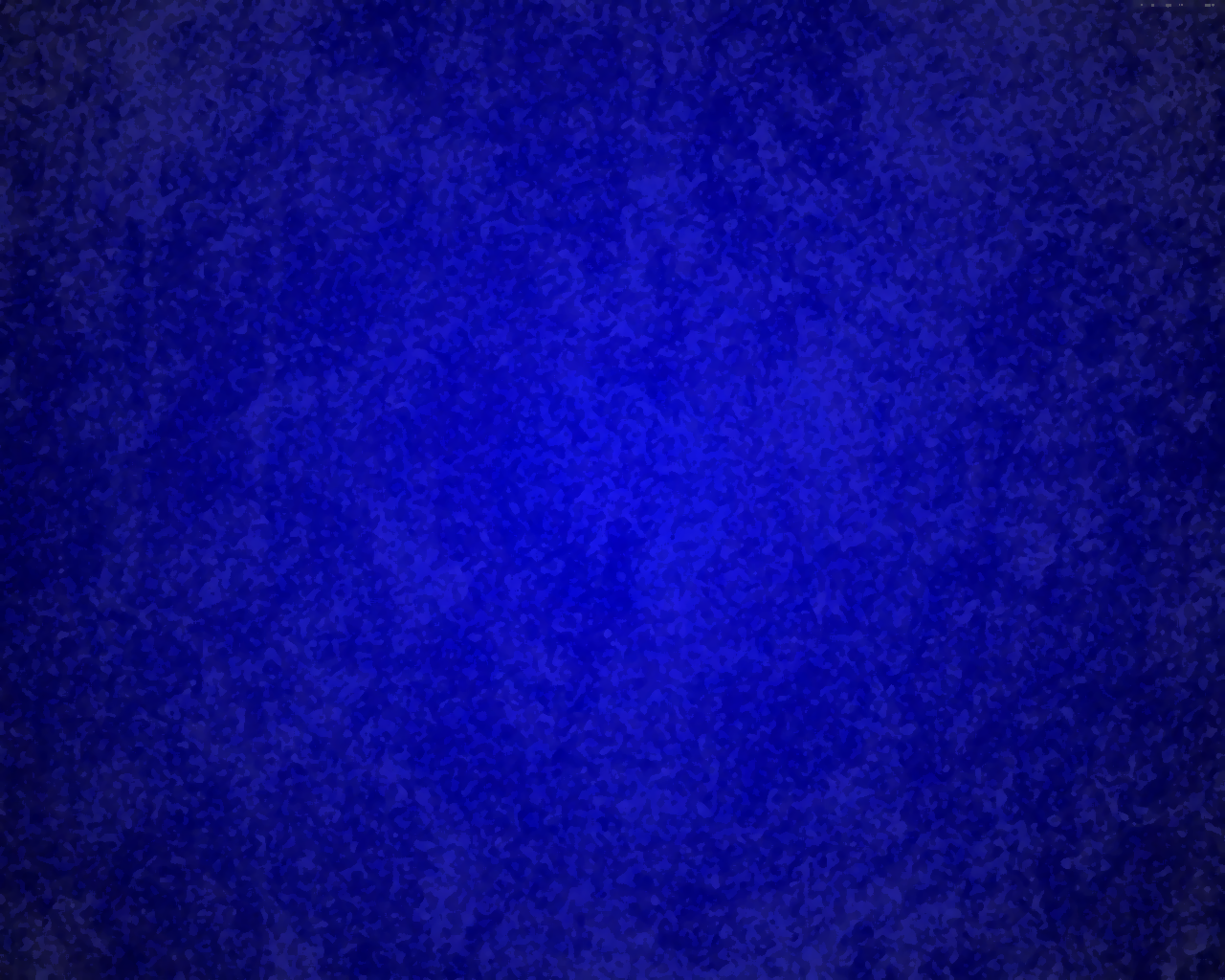 Egypt and Other Nations Destroyed
Prophetic dualism. 

His “burden” on Egypt has (1) a physical fulfillment experienced by the nation and her people both in Isaiah’s time and in future times, 

 (2) a spiritual fulfillment that pertains to the world of the latter days.
Why does Isaiah use Egypt, Moab, and Babylon to describe the wicked of latter days?
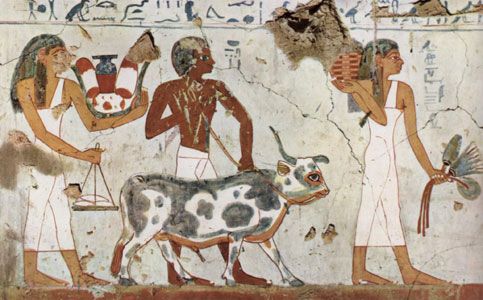 “‘Babylon marks its idolatry, Egypt its tyranny, Sodom its desperate corruption, Jerusalem its pretensions to sanctity on the ground of spiritual privileges, whilst all the while it is the murderer of Christ in the person of his members.’
New York, Albany, and Boston  see D&C 84:114
(5)
Isaiah 19:11-25; 20-21
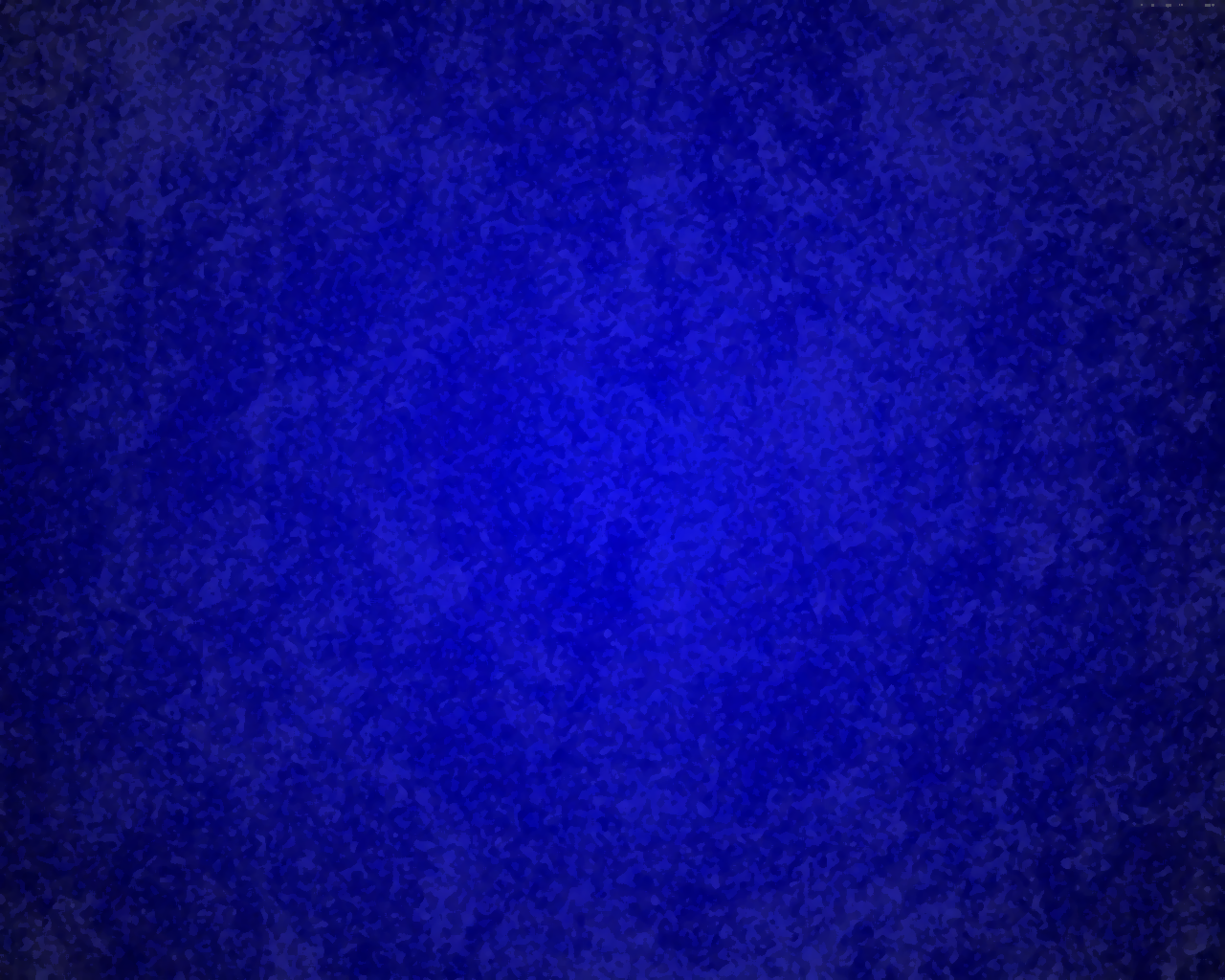 Babylon Attacked
Isaiah prophesied that Jerusalem would be spared from the Assyrian army
However, Isaiah prophesied that Jerusalem would not be spared when the Babylonian army attacked more than a century later.
What would protect the Israelites from Babylon?
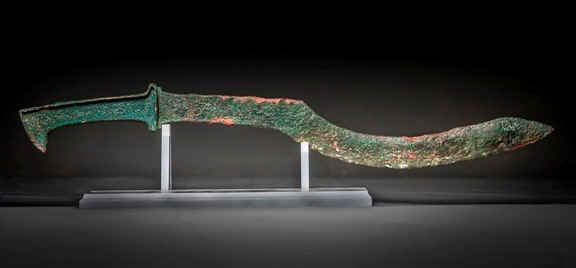 Their supply of weapons

The fortifications that strengthened the city wall

Hezekiah’s tunnel, which diverted water into the city from a spring outside the city wall.
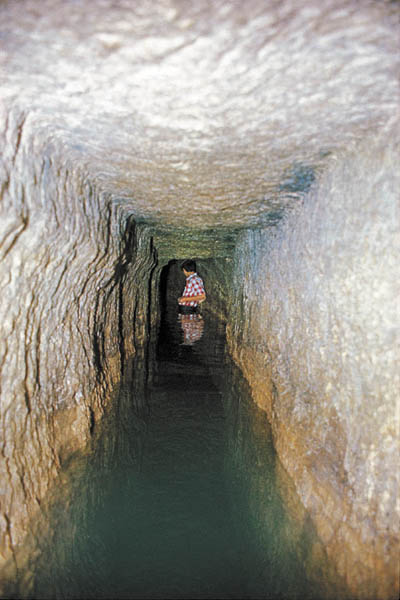 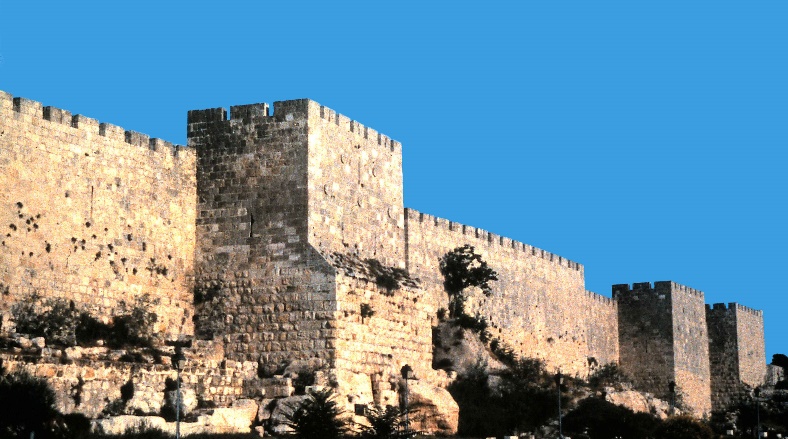 (5)
Isaiah 22-23
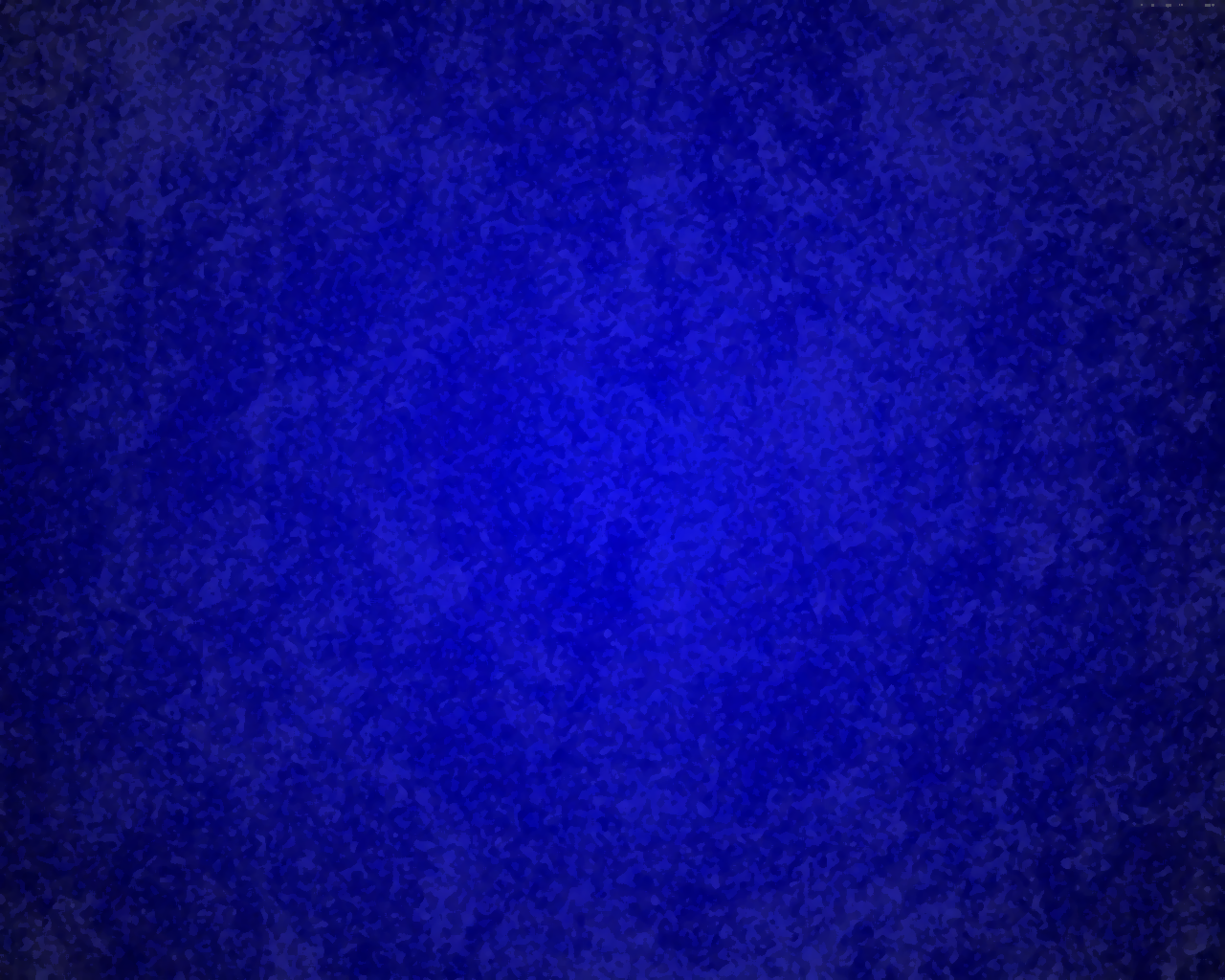 Can we trust in our own fortifications and our own strength?
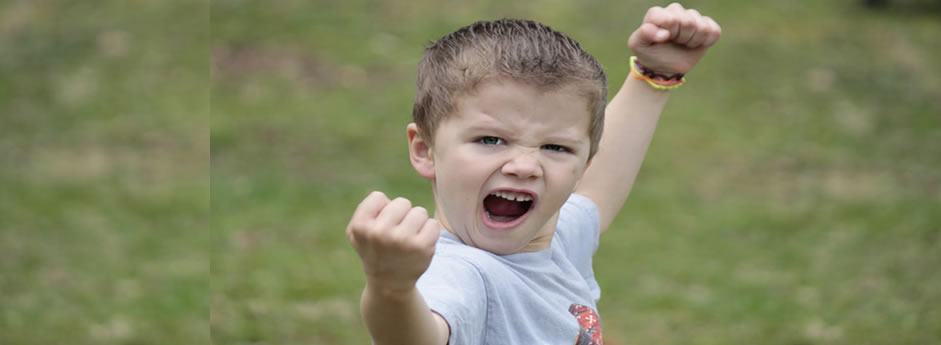 Trusting in our own strength instead of trusting in God can lead us into sin and ultimately to destruction
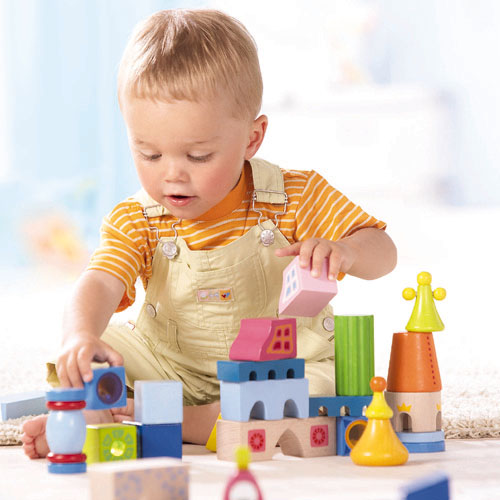 (5)
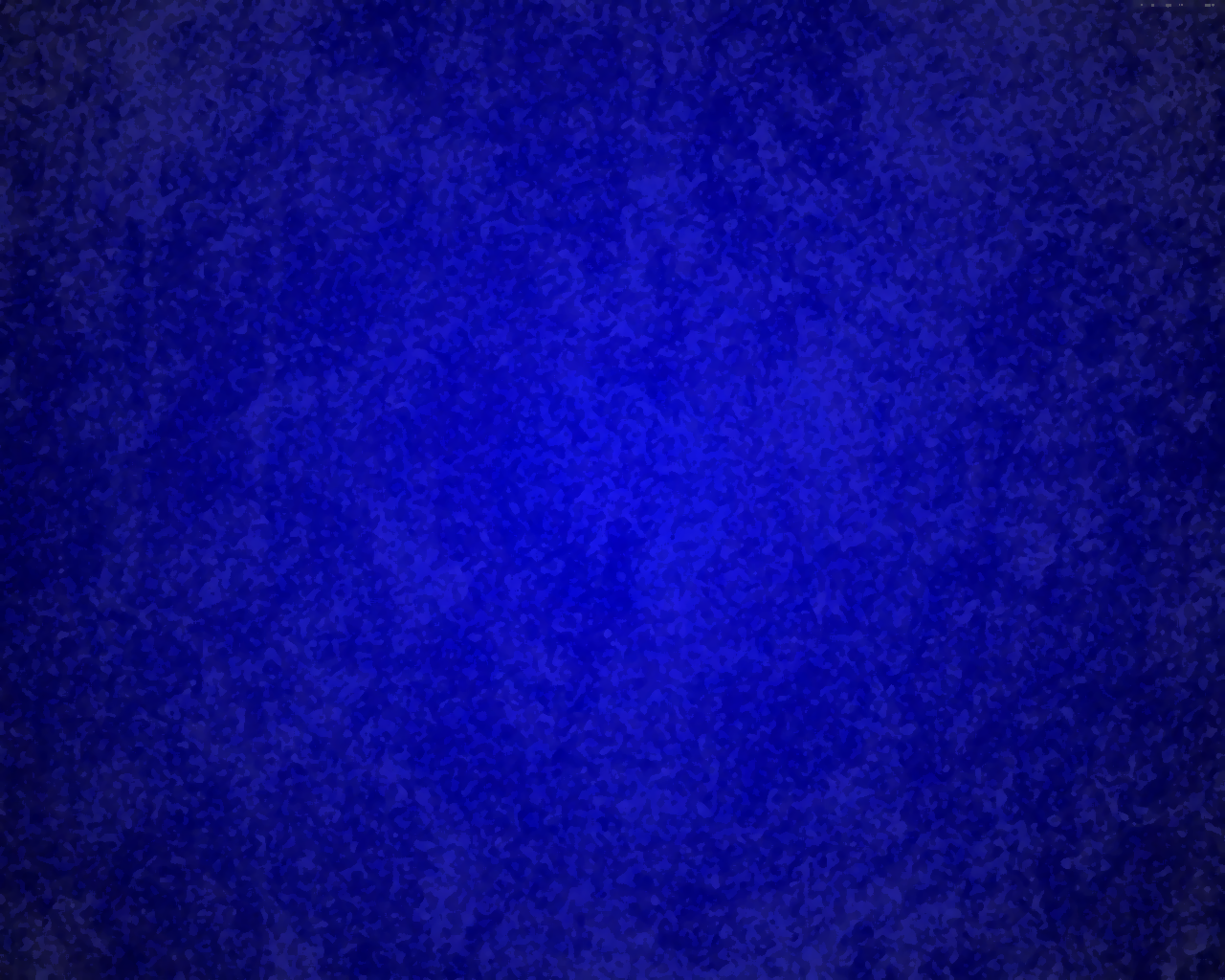 Shebna and Eliakim
Shebna was the keeper of the treasury of Jerusalem

He was prideful about Jerusalem’s wealth

Isaiah prophesied that Assyria would take Shebna and many of Jerusalem’s treasure into captivity.
Eliakim was a person who loved and obeyed the Lord.
What do you think Isaiah was trying to teach with this story?
Isaiah 22:15-22
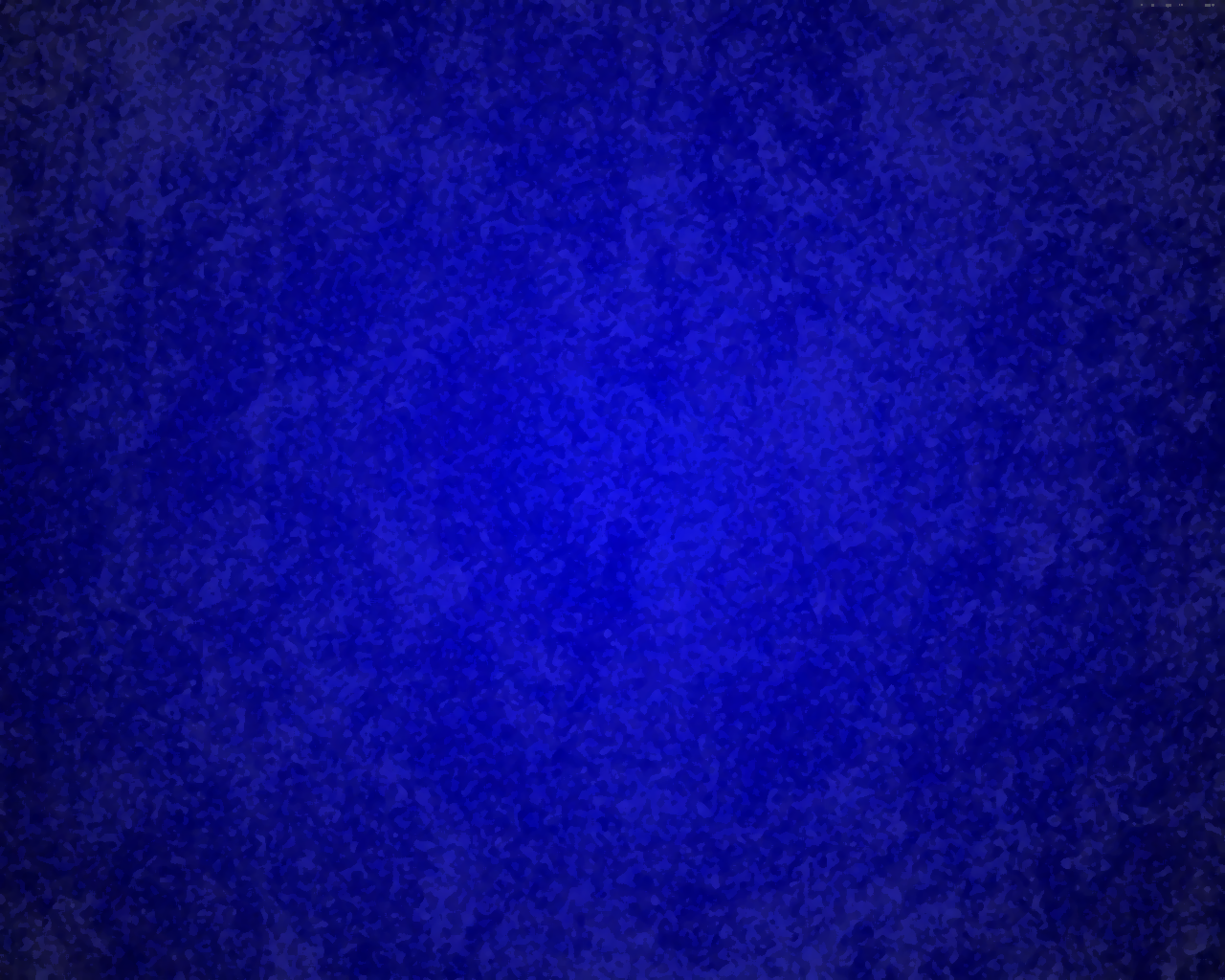 Love of Treasures VS Love of God
Only by replacing the love of treasures with the love of God could Jerusalem and its people be redeemed. 

Likewise, we can be saved only if we abandon the things of the world and follow the Savior.

Eliakim points us to Jesus Christ and the Atonement.
Jesus Christ holds the key of the house of David and the keys of salvation for all mankind
Key to the House of David = the right to rule, which can be obtained only through the holy priesthood of God. 

Jesus Christ holds all the keys of the priesthood and has power to “shut” and to “open”, that is, to bind or loose, and no one can override that power.
(6)
Isaiah 22:15-22
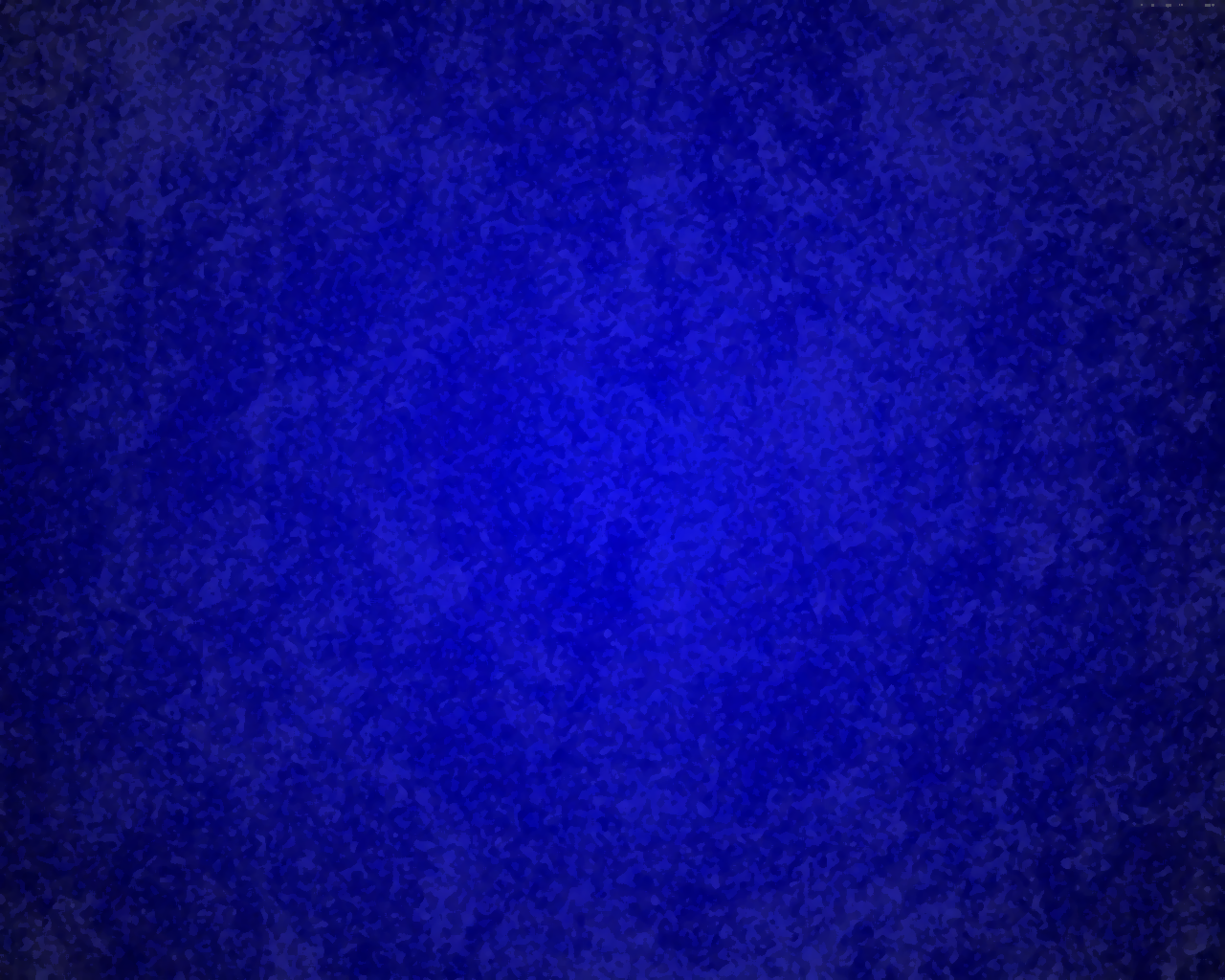 More Places Destroyed
Isaiah prophesied that the coastal city of Tyre, located in modern-day Lebanon, would also be destroyed.
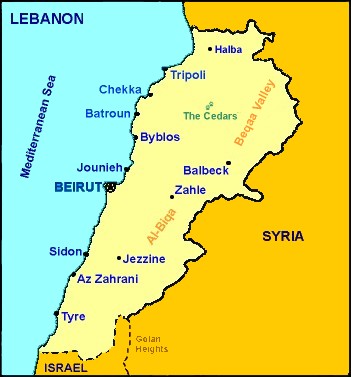 Ships of Tarshish = Tarshish was said to have supplied vast quantities of important metals to Israel and Phoenicia.  Its importance stems in part from the fact that biblical passages tend to understand Tarshish as a source of King Solomon's great wealth in metals - especially silver, but also gold, tin and iron (Ezekiel 27)
Jonah mentions Tarshish as a distant place and tried to hide from the Lord. (But that’s another story)
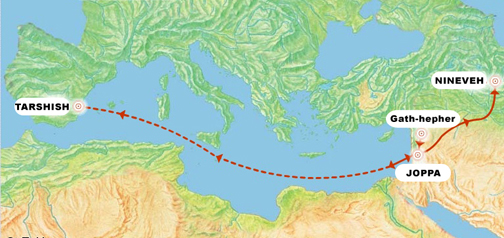 Zidon = Sidon  the oldest city of Canaan; situated twenty miles south of Beirut. Its territory extended from the slopes of the Lebanon to the coast, and was bounded on the south by Asher and Zebulun
Land of Chittim (Kittim) = found in the book of Jasher also. The children of Chittim are the Romans that lived in the Valley of Canopia which is by the Tiber River. 
"isles of Kittim“   are also found in the Book of Jeremiah 2:10 (West Coast of Cyprus)
(1)
Isaiah 23
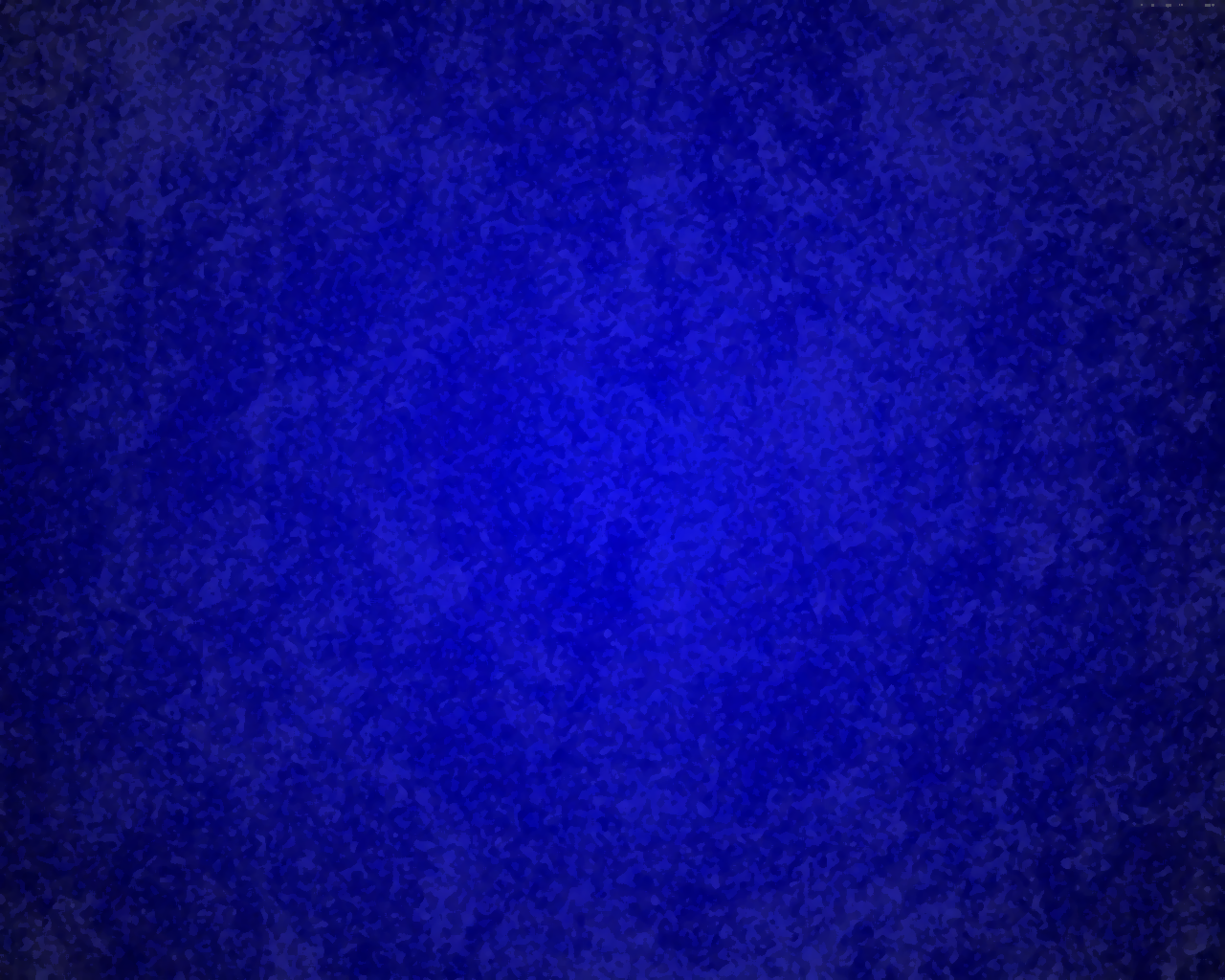 Sources:

Suggested Hymn: #6 Redeemer of Israel

Wikipedia

Adam Clarke Bible Commentary

President Joseph Fielding Smith (see Signs of the Times, pp. 51–55).

History of the Church, 2:132. also found in Old Testament Institute Manual

Bruce R. McConkie, Mormon Doctrine, p. 840.
	 ([Robert Jamieson and others, Commentary on the Whole Bible, ] p. 577.)” (Doctrinal New Testament Commentary,3:510.)


6.  Old Testament Institute Manual (A Voice of Warning)
Presentation by ©http://fashionsbylynda.com/blog/
Ephriam:
The Ephron of 2 Chronicles 13:19 is often identified with Ephraim and the Ophrah of Joshua 18:23. Ophrah was in the tribal territory of Benjamin and near Bethel. Ophrah, which we are equating with Taybeh (tie-BAY), is only 4 miles north-east of Bethel and about 15 miles from Jerusalem.
What is the name of Ephraim today? Ephraim is often identified with a Christian Arab town in the West Bank Palestinian territory known as At-Taybe. On Highway 60 a sign points to Taybeh, the spelling I am using. Carta’s Israel Touring Atlas spells it Et-Tayibeh.
Ruins of a Byzantine church remain at Taybeh. There are also Crusader ruins. The Madaba Map from Jordan reflects the traditions of the 6th century A.D. Add this to the biblical evidence we mentioned equating Ephron, Ophrah, and Ephraim, and we have strong evidence that Taybeh marks the site of Ephraim.
Ferrell’s Travel Blog
https://ferrelljenkins.wordpress.com/2013/06/02/more-about-ephraim/
Wings:
“Isaiah 18:1“ is a mistranslation. In the Catholic Bible it reads: ‘Ah, land of the whirring of wings, beyond the rivers of Cush,’ and in Smith and Goodspeed’s translation it reads: ‘Ah! Land of the buzzing of wings, which lies beyond the rivers of Ethiopia.’ The chapter shows clearly that no woe was intended, but rather a greeting, as indicated in these other translations. A correct translation would be, ‘Hail to the land in the shape of wings.’ Now, do you know of any land in the shape of wings? Think of your map. About twenty-five years ago one of the current magazines printed on the cover the American continents in the shape of wings, with the body of the bird between. I have always regretted that I did not preserve this magazine. Does not this hemisphere take the shape of wings; the spread out wings of a bird?” 

…the vessels are vessels of speed; that the nation scattered and peeled refers to the land of Israel, which was denuded of its forests; that the ensign refers to the restoration of the gospel that is published as a standard before the nations; that the missionaries are going to gather Israel who were scattered; and that only the Latter-day Saints can fully understand this chapter because it deals with the great work of gathering, in which they are engaged (see Signs of the Times, pp. 51–55).President Joseph Fielding Smith (Signs of the Times, p. 51; see also History of the Church, 6:322; Orson Pratt, in Journal of Discourses, 16:84–85; Spencer W. Kimball, “Why Call Me Lord, Lord and Do Not the Things Which I Say?” Ensign, May 1975, p. 4.)
The Olive and it’s uses are precious:

Oil for anointing the body – Deuteronomy 28:40.
Oil for anointing sheep – Psalm 23:5.
Medication – Isaiah 1:6; Mark 6:13.
Anointing priests, et al. – Exodus 29:7; Psalm 133.
Oiling the shields of war – Isaiah 21:5.
Something of Interest
D&C 84:114 These cities were the subject of another prophet’s testimony. Elder Wilford Woodruff addressed a conference in Logan, Utah, on 22 August 1863. Speaking directly to the youth in attendance, he declared: “‘Now, my young friends, I wish you to remember these scenes you are witnessing during the visit of President Young and his brethren. Yea, my young friends, treasure up the teachings and sayings of these prophets and apostles as precious treasure while they are living men, and do not wait until they are dead. A few days and President Young and his brethren, the prophets and apostles and Brothers Benson and Maughan, will be in the spirit world. You should never forget this visitation. You are to become men and women, fathers and mothers; yea, the day will come, after your fathers, and these prophets and apostles are dead, you will have the privilege of going into the towers of a glorious Temple built unto the name of the Most High (pointing in the direction of the bench), east of us upon the Logan bench; and while you stand in the towers of the Temple and your eyes survey this glorious valley filled with cities and villages, occupied by tens of thousands of Latter-day Saints, you will then call to mind this visitation of President Young and his company. You will say: 

That was in the days when Presidents Benson and Maughan presided over us; that was before New York was destroyed by an earthquake; it was before Boston was swept into the sea, by the sea heaving itself beyond its bounds; it was before Albany was destroyed by fire; yea, at that time you will remember the scenes of this day. Treasure them up and forget them not.’ President Young followed and said: ‘What Brother Woodruff has said is revelation and will be fulfilled.’” (In Lundwall, Temples of the Most High, pp. 97–98.) Old Testament Institute Manual (A Voice of Warning)
The Houses have ye broken down to fortify the wall:
The phrase “the houses have ye broken down to fortify the wall” (Isaiah 22:10) refers to the houses that were destroyed to fortify the walls of the city during Hezekiah’s time.
The phrase “a ditch between the two walls” in verse 11 refers to Hezekiah’s tunnel (see 2 Kings 20:20; 2 Chronicles 32:3–4). The people were proud of themselves for the engineering feat of diverting water into the city, but they did not even think about the Lord, who had created the spring from which the water came. One interpretation of verse 1 is that some of the people mistakenly assumed that the tunnel and other earlier physical preparations, not the Lord’s power, had saved Judah from the invading Assyrians. Thus, when the Babylonians attacked, they trusted that these preparations would save them once again. Isaiah taught the people that unless they trusted in the Lord these preparations would not save them.
“Isaiah made a symbol of Shebna’s replacement, Eliakim. His name means ‘God shall cause to arise,’ anticipating the Savior, who holds the ‘key of the house of David’ but was fastened ‘as a nail in a sure place’ until the burden of the Atonement was complete. Upon Him rests ‘all the glory of his father’s house.’ Isaiah recommended depending on Him for everlasting security (Isa. 22:20–25 and fn.)” (Ellis T. Rasmussen, A Latter-day Saint Commentary on the Old Testament [1993], 517–18).

“The ‘nail in a sure place’ (Isaiah 22:23) is messianic and symbolizes the terrible reality of the cross, though only a part of the total suffering of the Lord that caused Him to ‘tremble because of pain, and to bleed at every pore, and to suffer both body and spirit’ (D&C 19:18). Just as the nail of the cross that was driven in the sure place secured the body of the one being crucified, so the Savior Himself is, to all who will, a nail in a sure place, for He has given them power so that none need be lost (see John 17:12). As Christ brings the redeemed to the Father, the glory becomes His own, and the redeemed and their offspring will become part of the family of heaven under the throne of Christ (see D&C 19:2; Matthew 28:18; 1 Corinthians 15:27–28; Philippians 2:5–11; 3:21)” (Old Testament Student Manual: 1 Kings–Malachi, 3rd ed. [Church Educational System manual, 2003], 159).
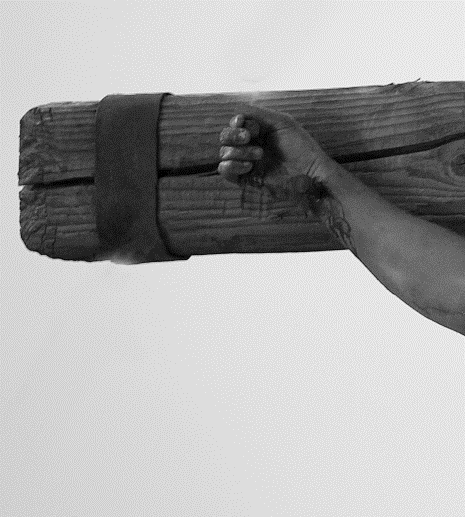 The Burden Prophecies  Isaiah 20-23
Keil and Delitzsch,Commentary, 7:1:370, 372, 377, 379, 381).
The Burden Prophecies  Isaiah 20-23
Keil and Delitzsch,Commentary, 7:1:394    Old Testament Institute Manual (A Voice of Warning)
The Burden Prophecies  Isaiah 20-23
Old Testament Institute Manual (A Voice of Warning)